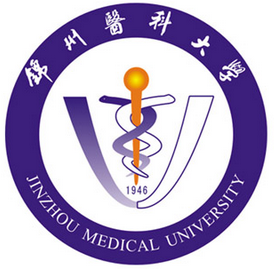 College of International Education
    Jinzhou Medical University
汉  字  书  写  2
汉  字  书  写
Annie
复习
Review
汉字的派生笔画
The derived Strokes
The writing of new characters
汉字的书写
_
1.横   héng      Horizontal stroke
The horizontal stroke should only go from left  to right.
It would be wrong if it is done other.
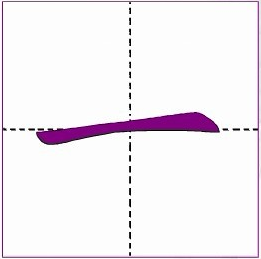 2.竖   shù      Vertical stroke
The vertical stroke can only be written from top to bottom,never from bottom to top.
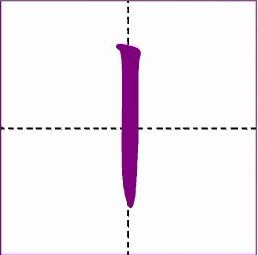 3.撇   piě      Left-falling stroke
A left-falling stroke is written from the top right to the bottom left.
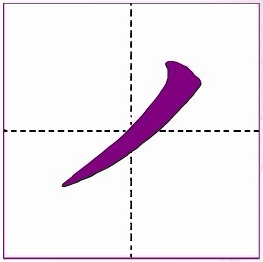 4.捺   nà      Right-falling stroke
A right-falling stroke is written from the top left to the bottom right with increasing force.
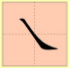 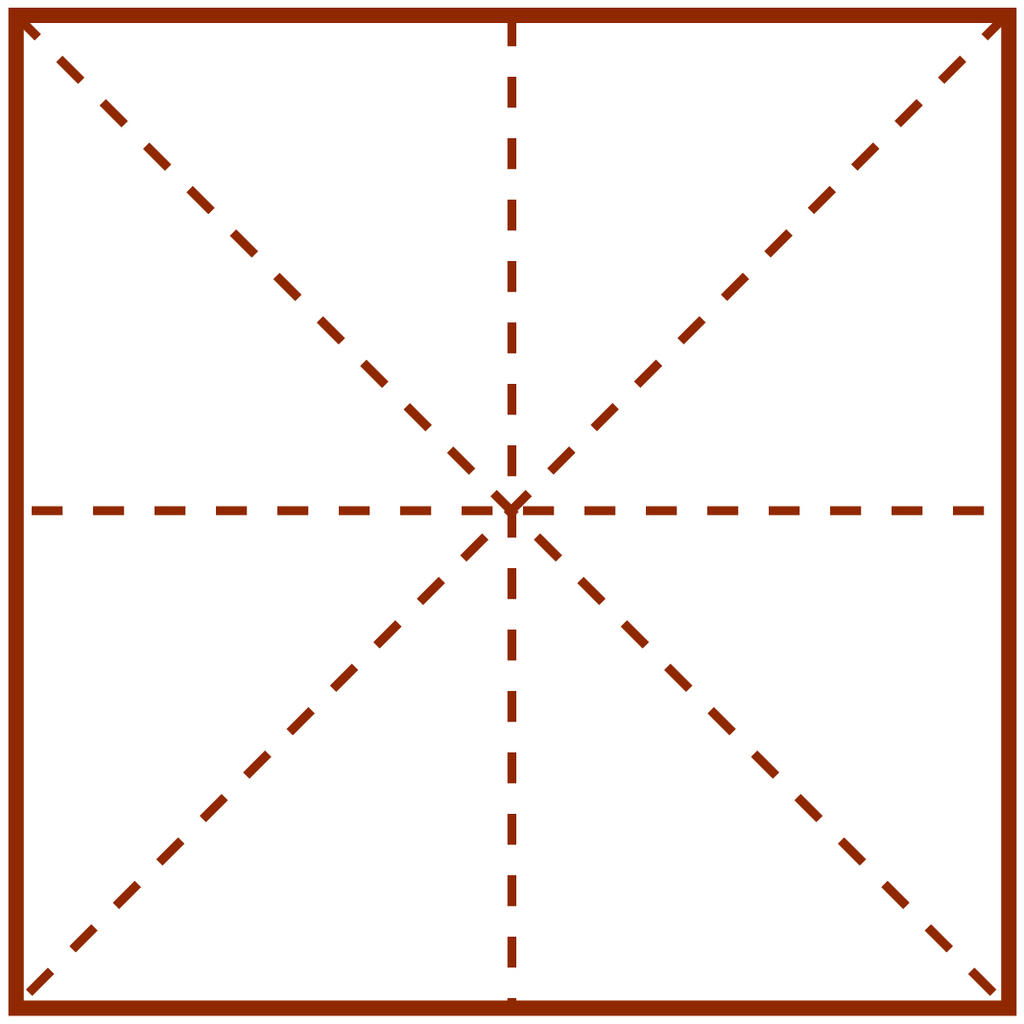 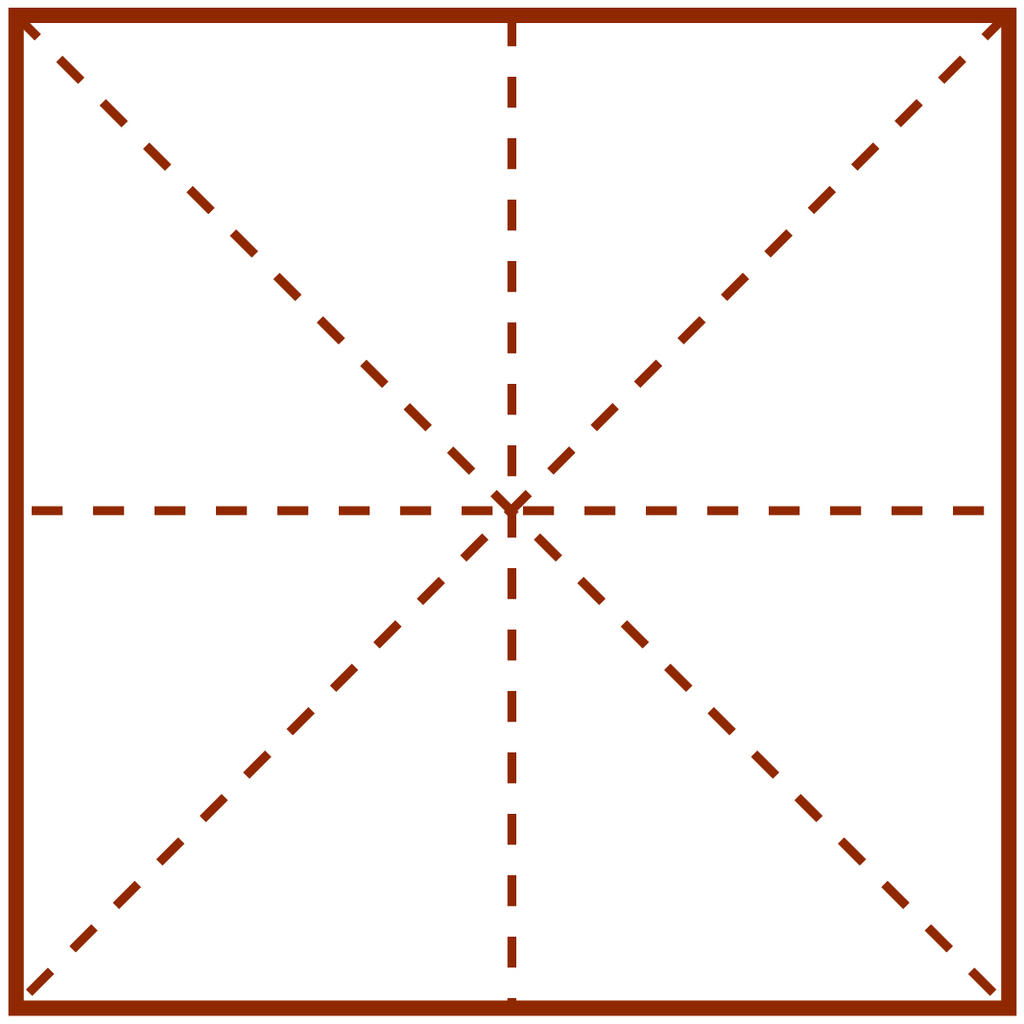 六
汉
5.点   diǎn      Dot
The dot of a character begins from the top and slants to the right side with a reinforced pause.
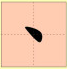 5.点 diǎn
xià   downward direction
liù   six
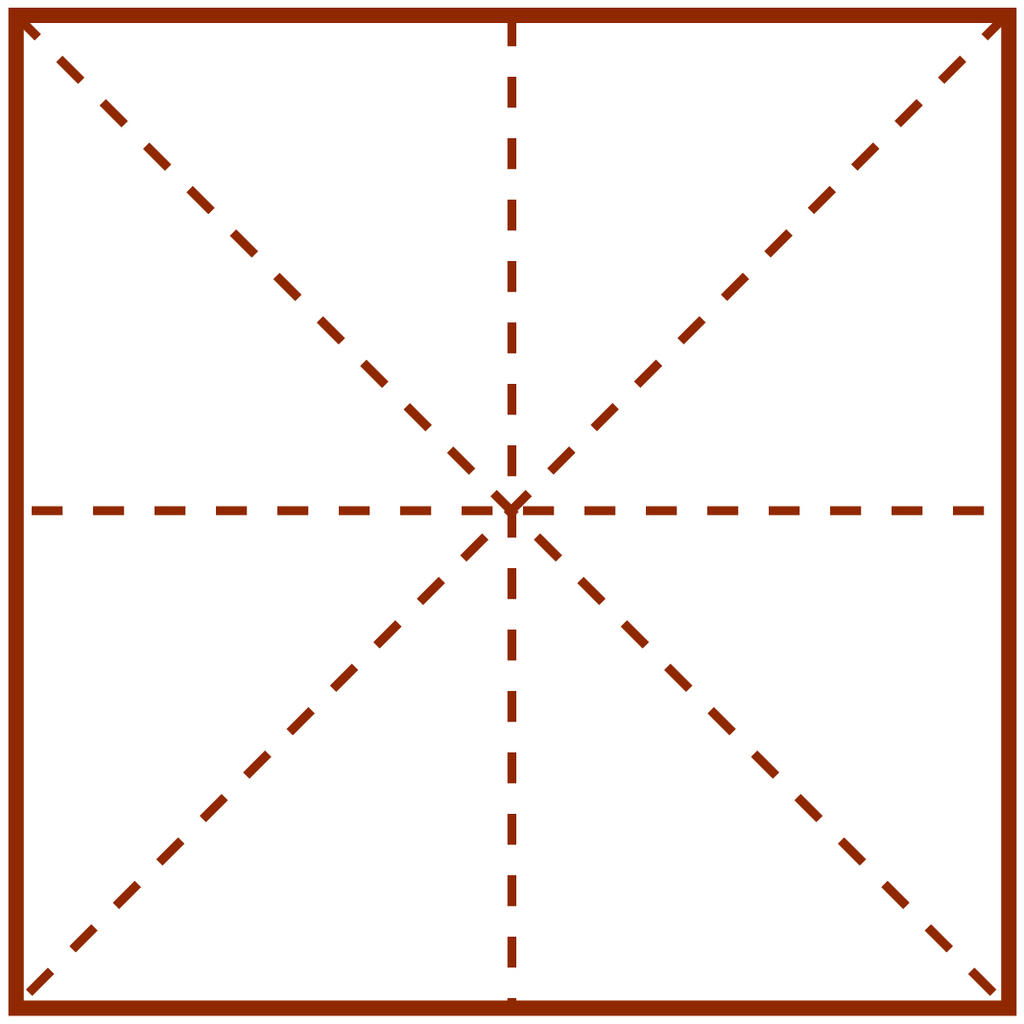 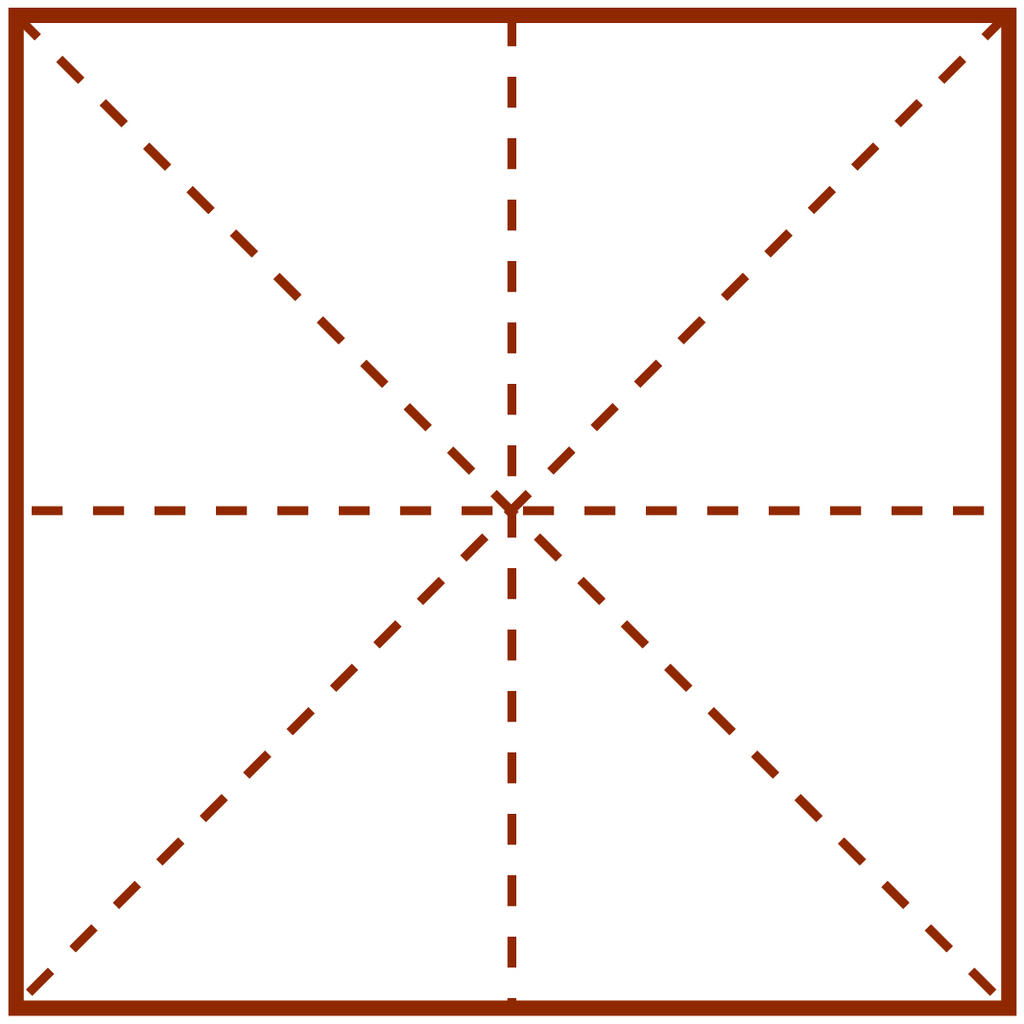 下
六
5.点 diǎn
shǎo   short of
bù   not
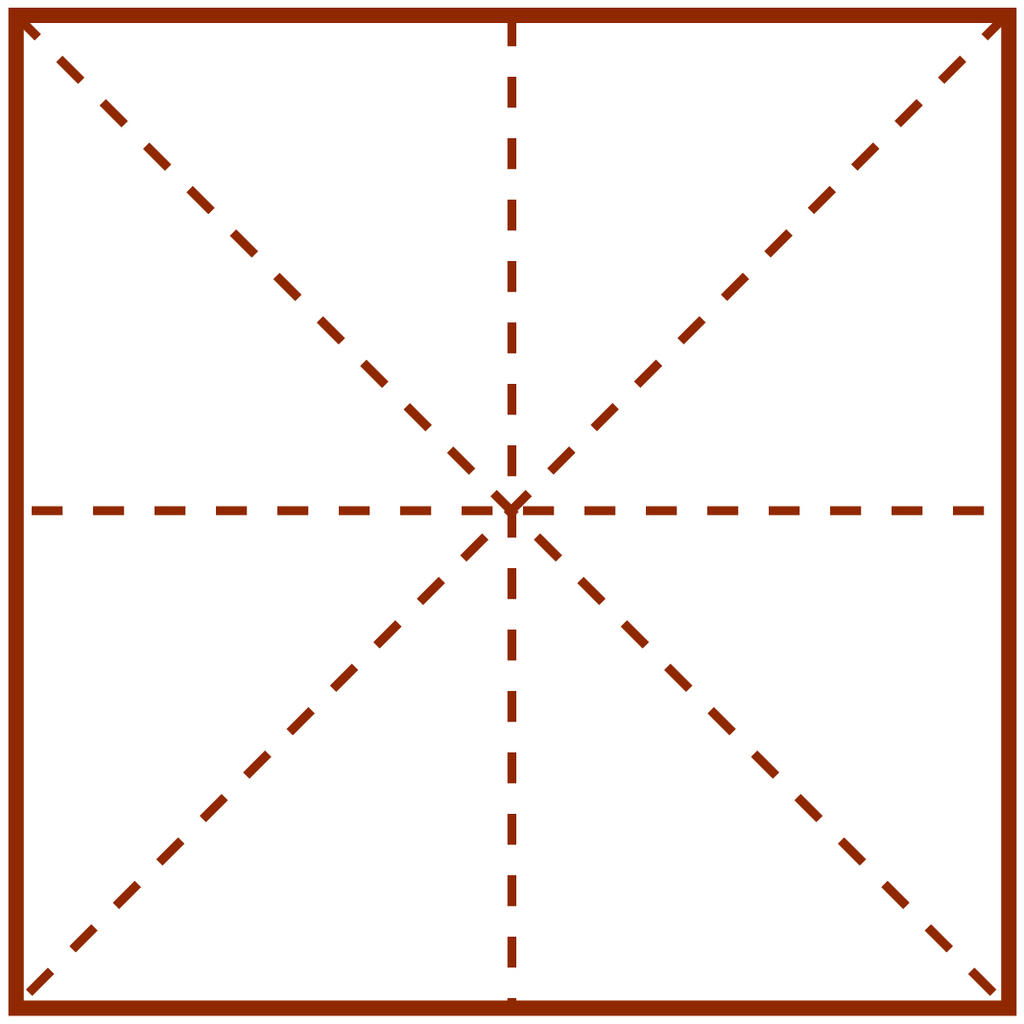 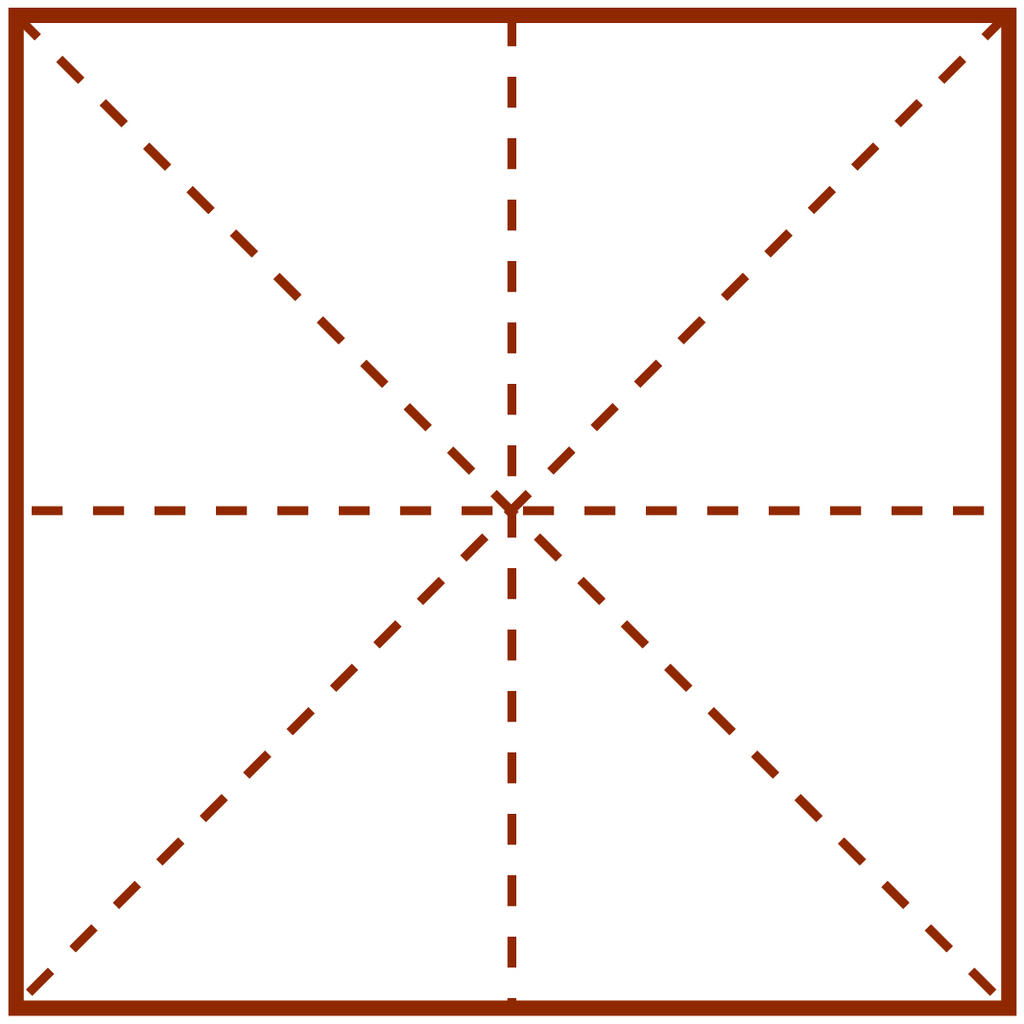 不
少
6.提   tí      Rising stroke
A rising stroke forcibly begins from the lower left to the upward right.
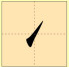 6.提 tí
hàn     Han,Chinese
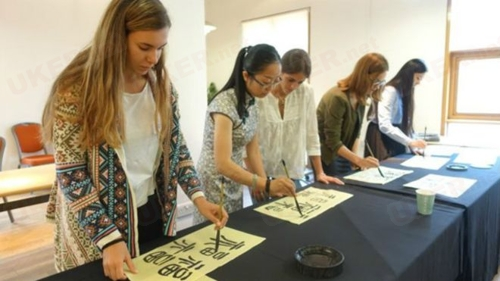 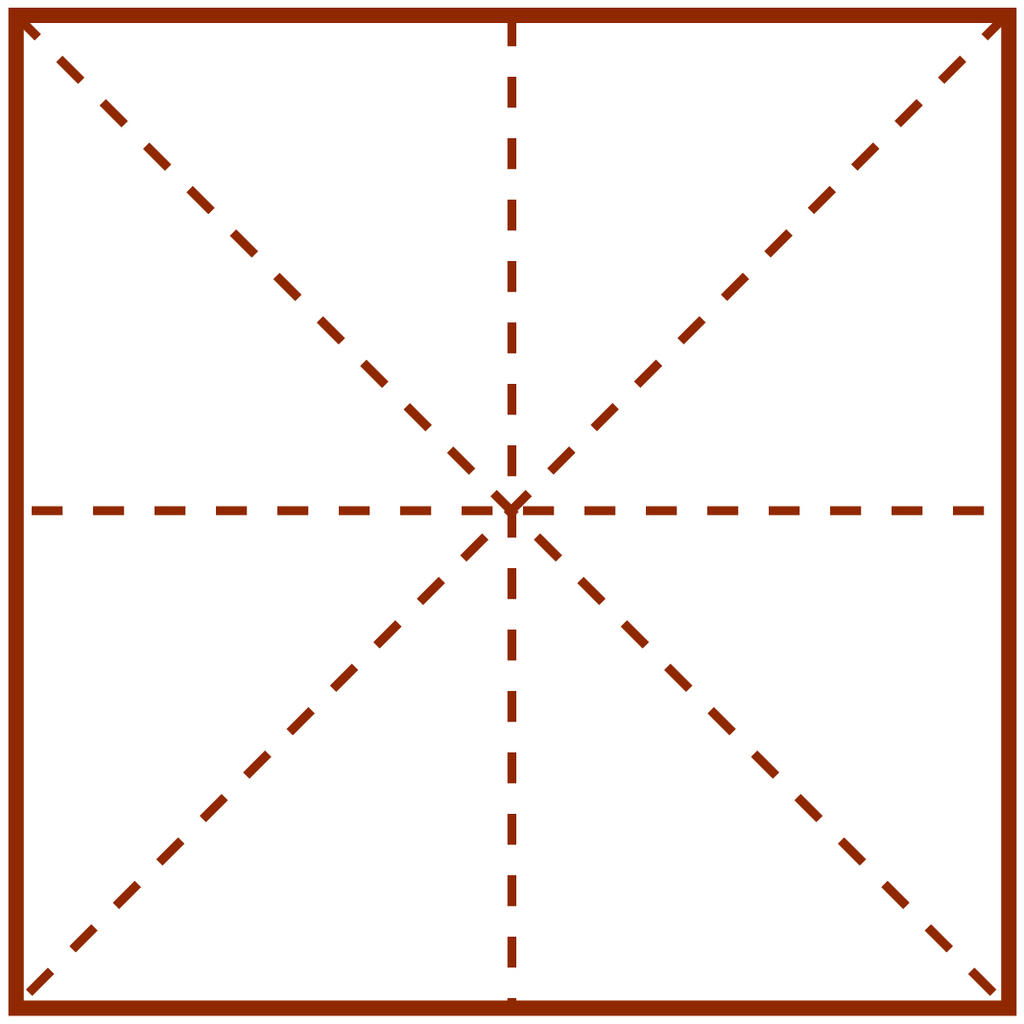 汉
Practice
tóu   head
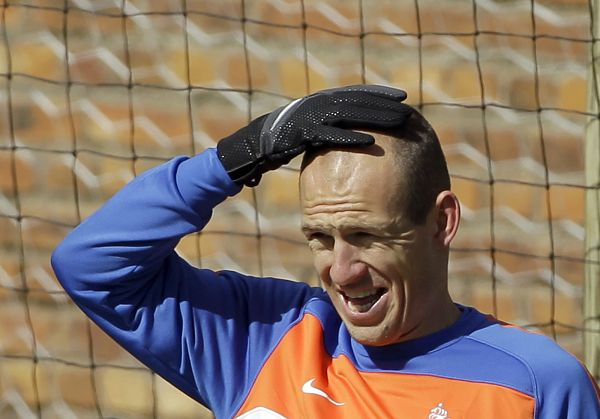 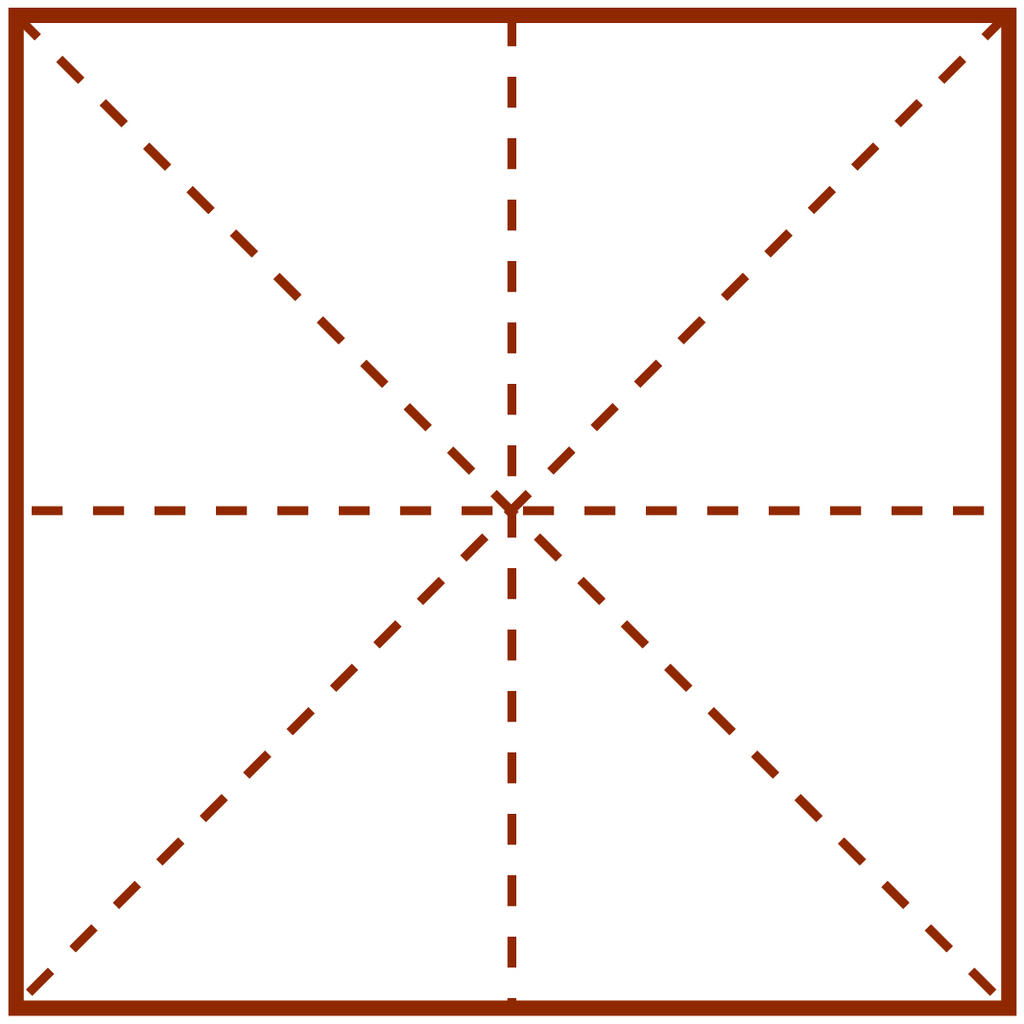 头
Practice
guān  to close
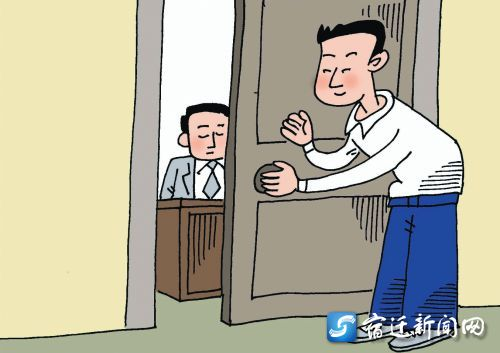 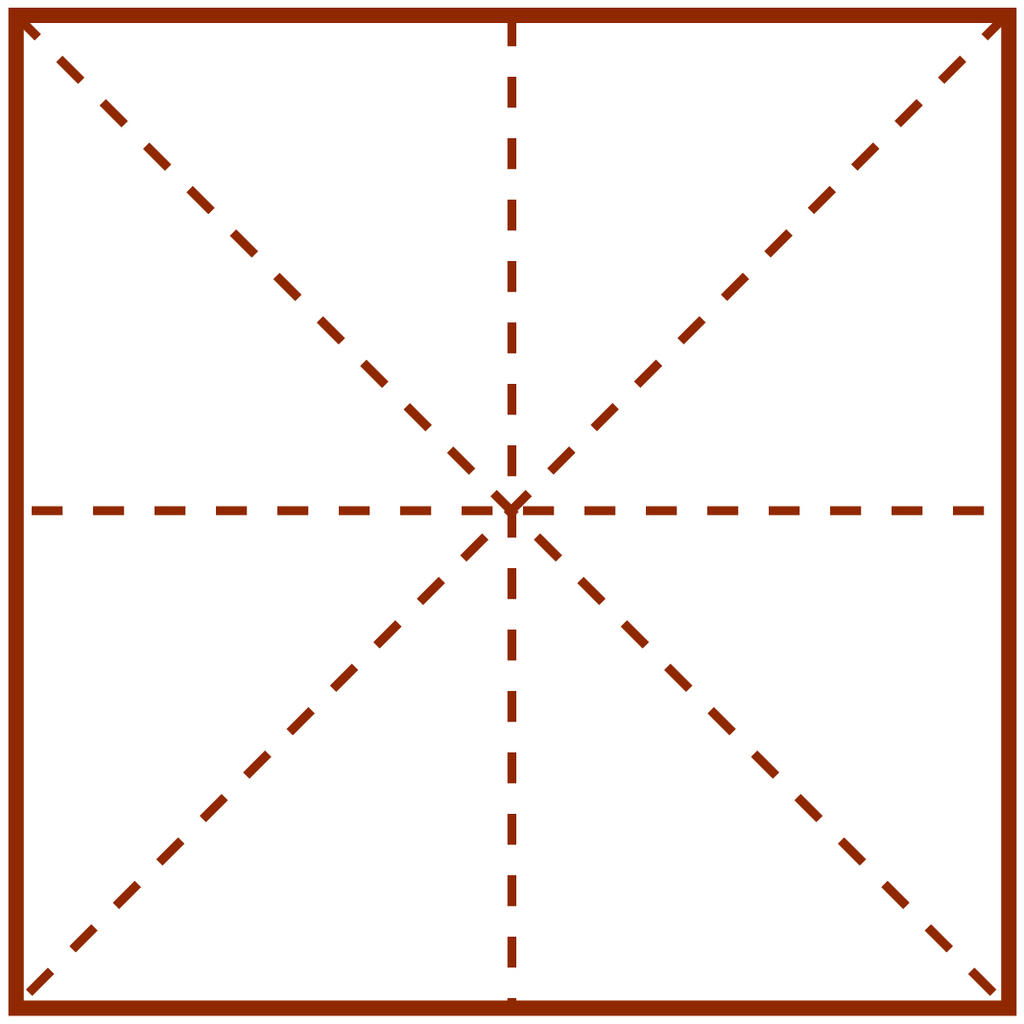 关
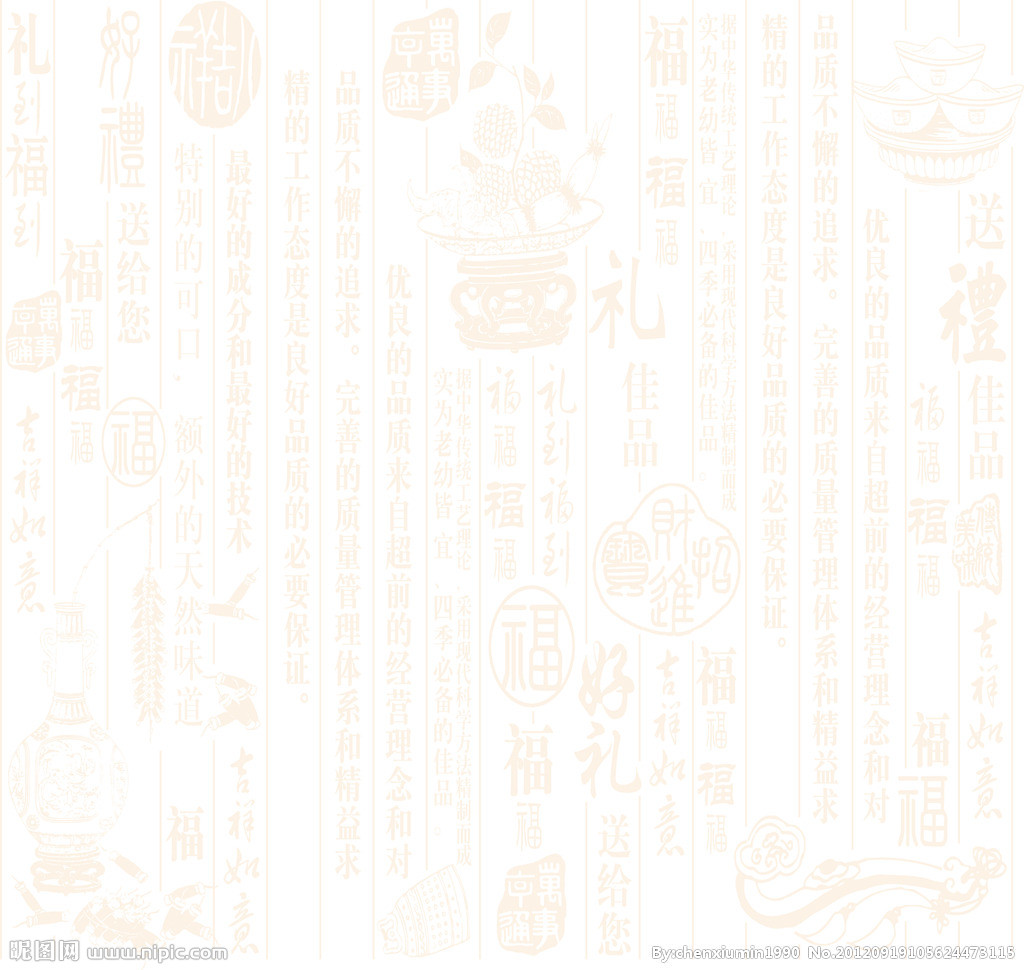 Study New Strokes
The Derived Strokes
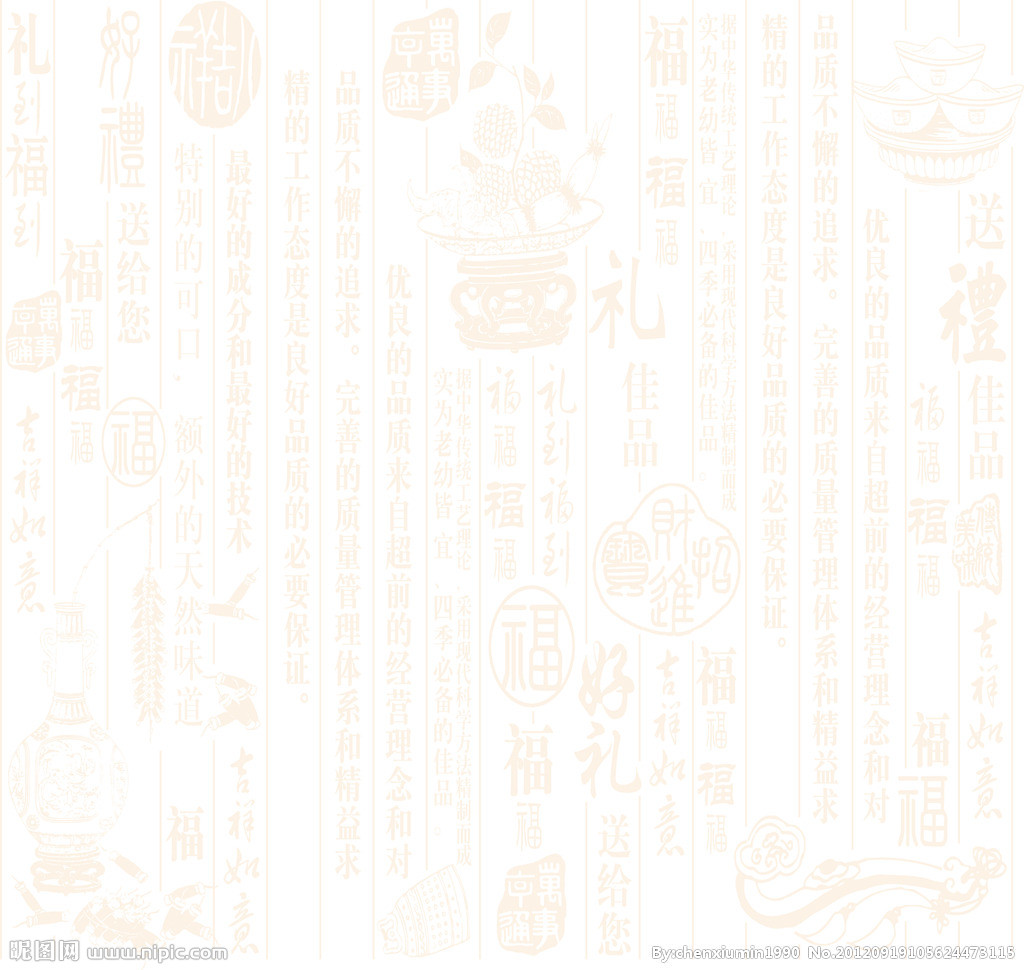 The Combination of the Strokes
A.Two strokes are seperated. 
B.Strokes link up with one another .
C.Two strokes go across one another.
_
1.横折  héng zhé     Horizontal Turning
A horizontal turning begins with a horizontal stroke from left to right,then turns down at a right angle.
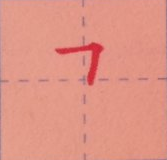 _
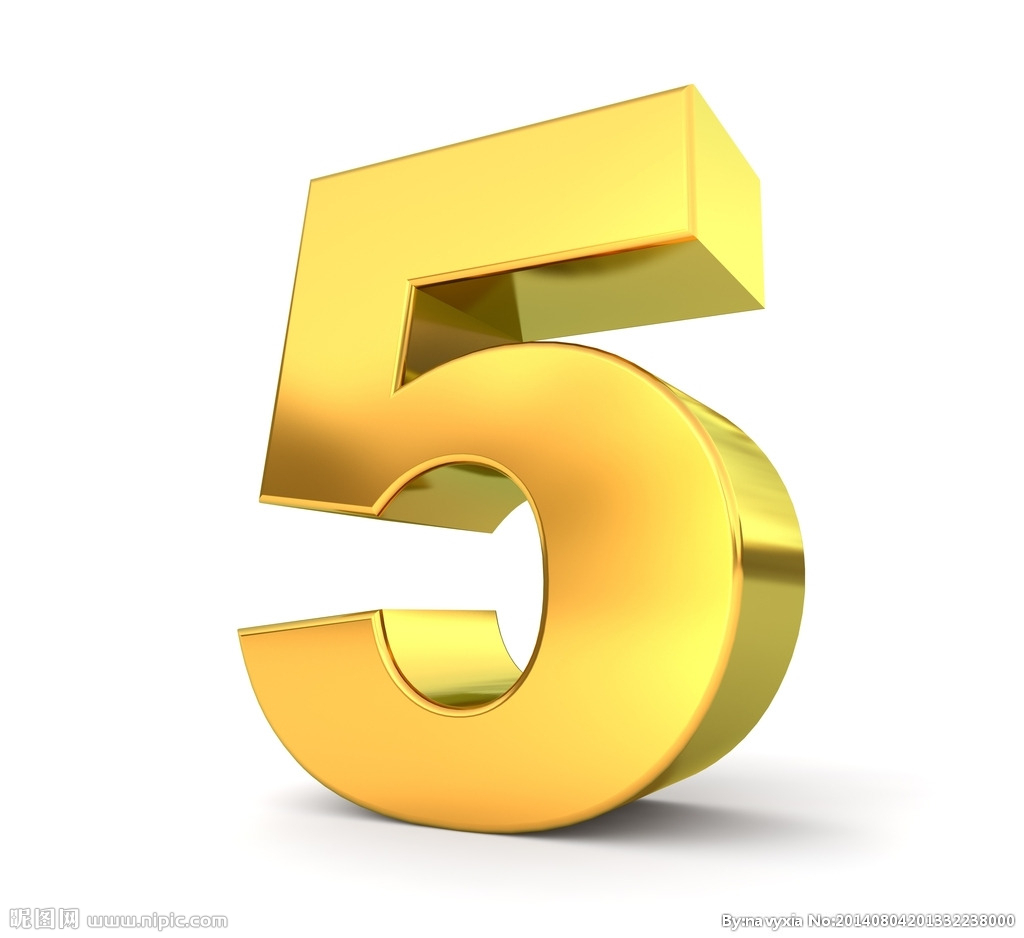 wǔ   five
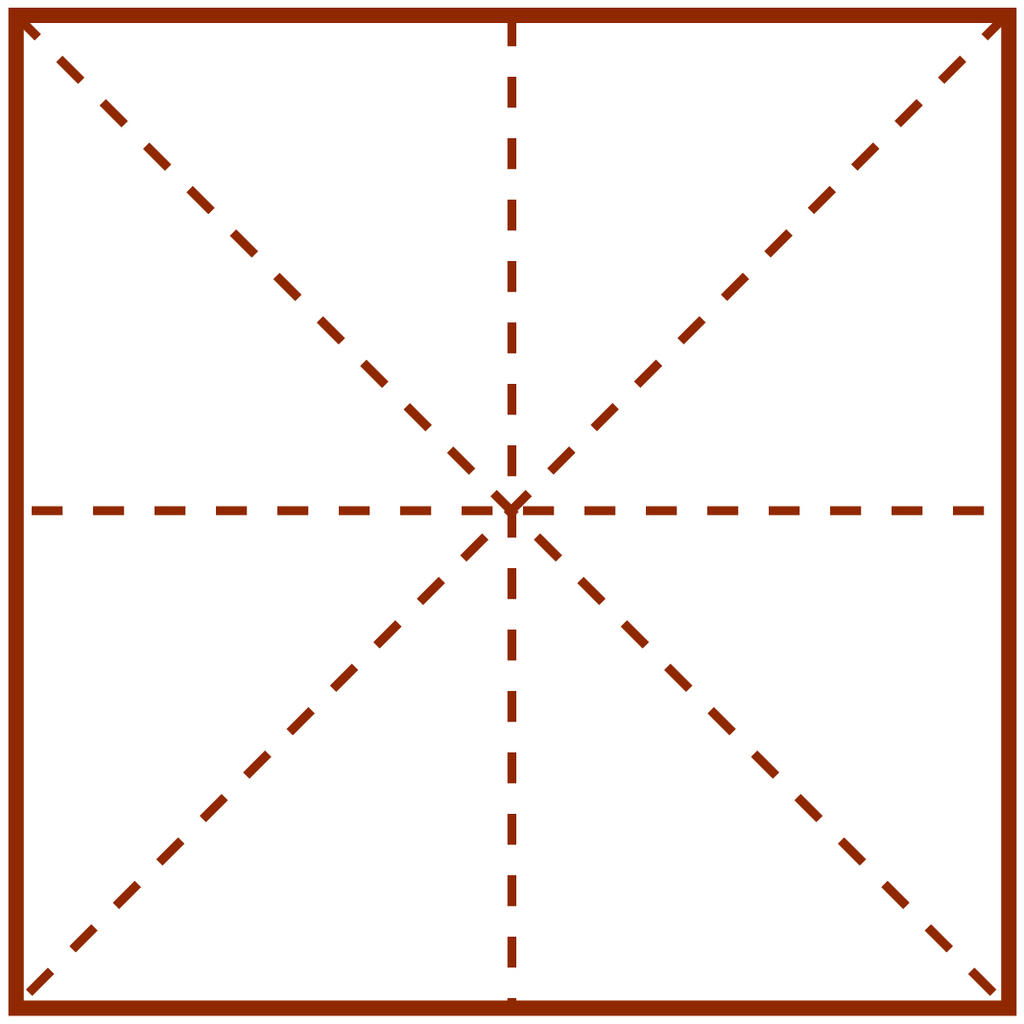 五
_
bǎi  hundred
jīn  now
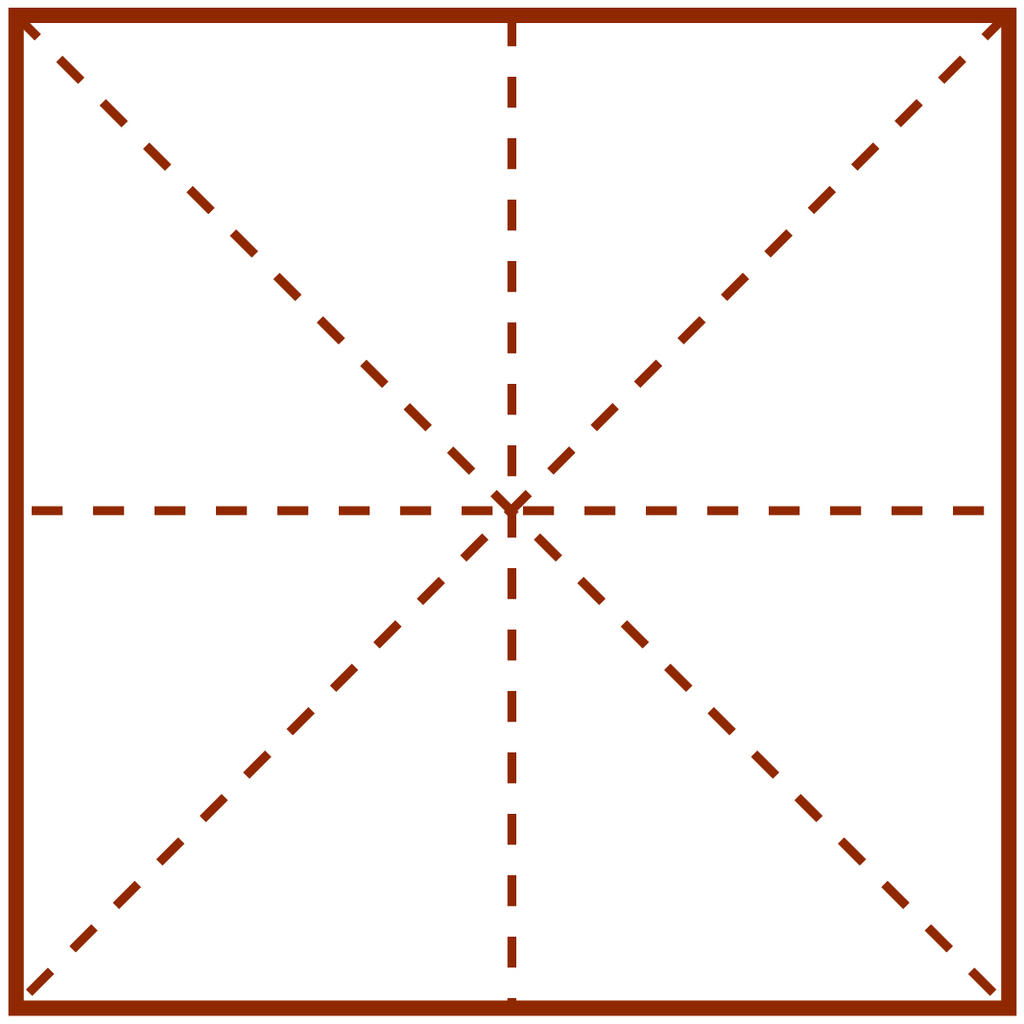 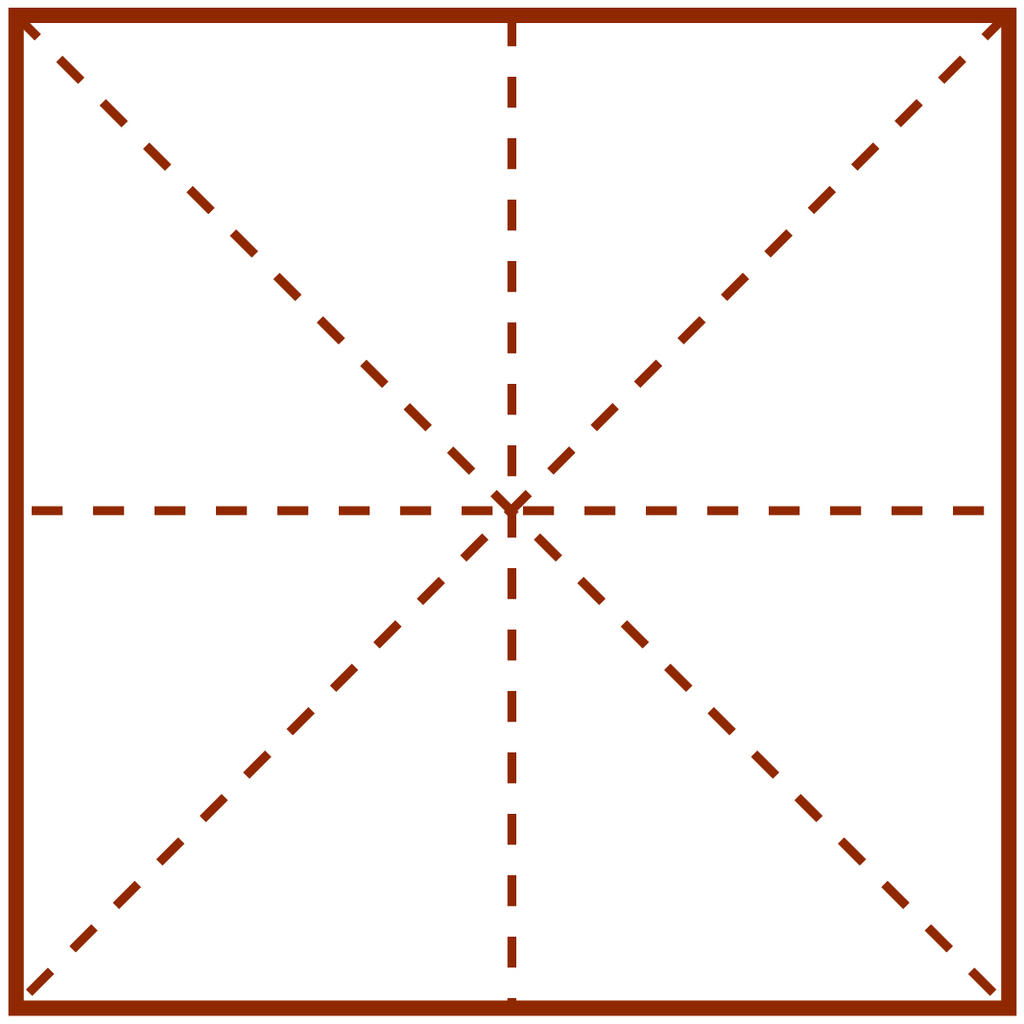 今
百
_
hòu   behind,after
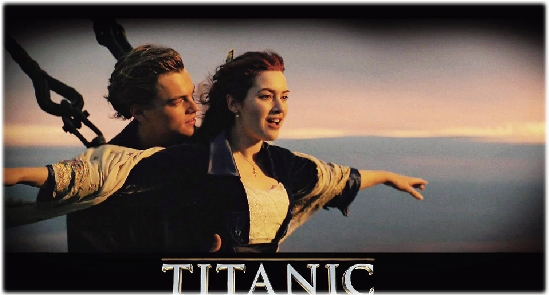 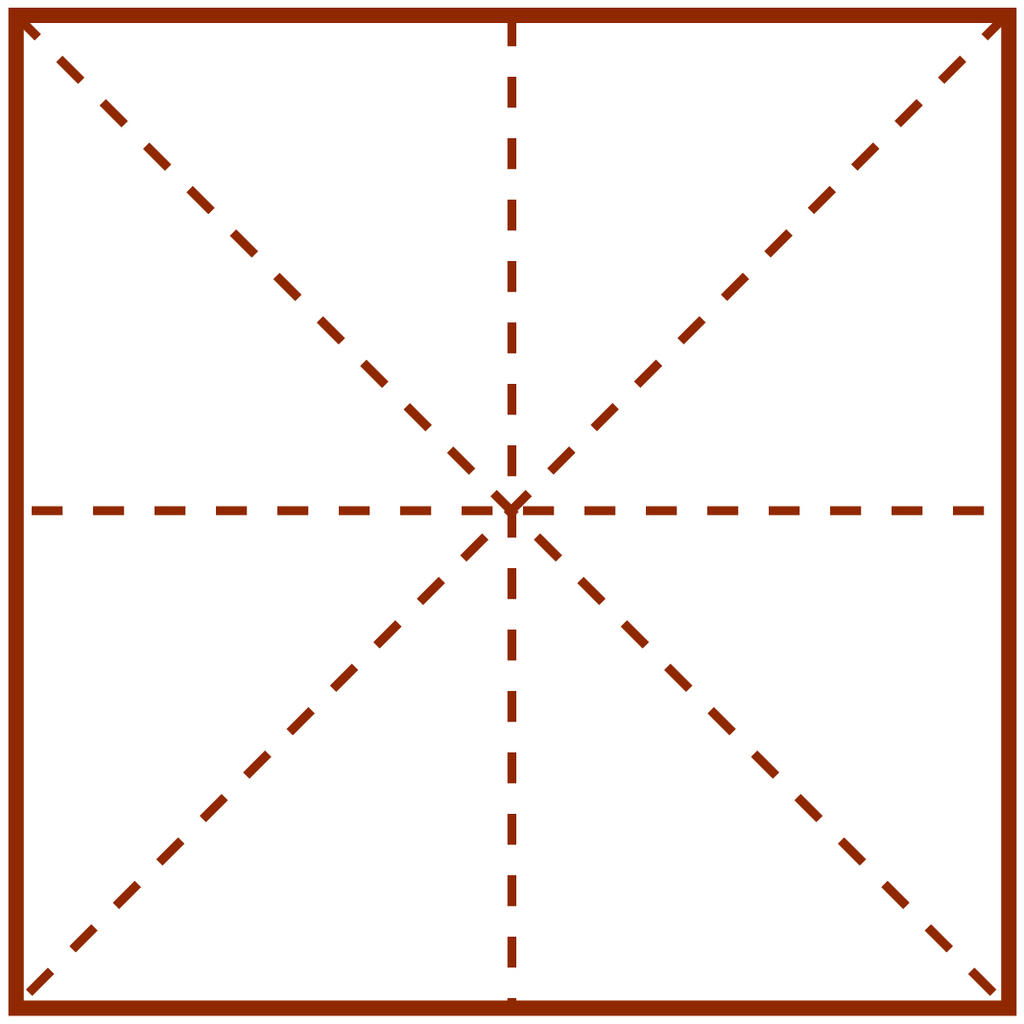 后
_
lǐ  inside
gèng  even,further
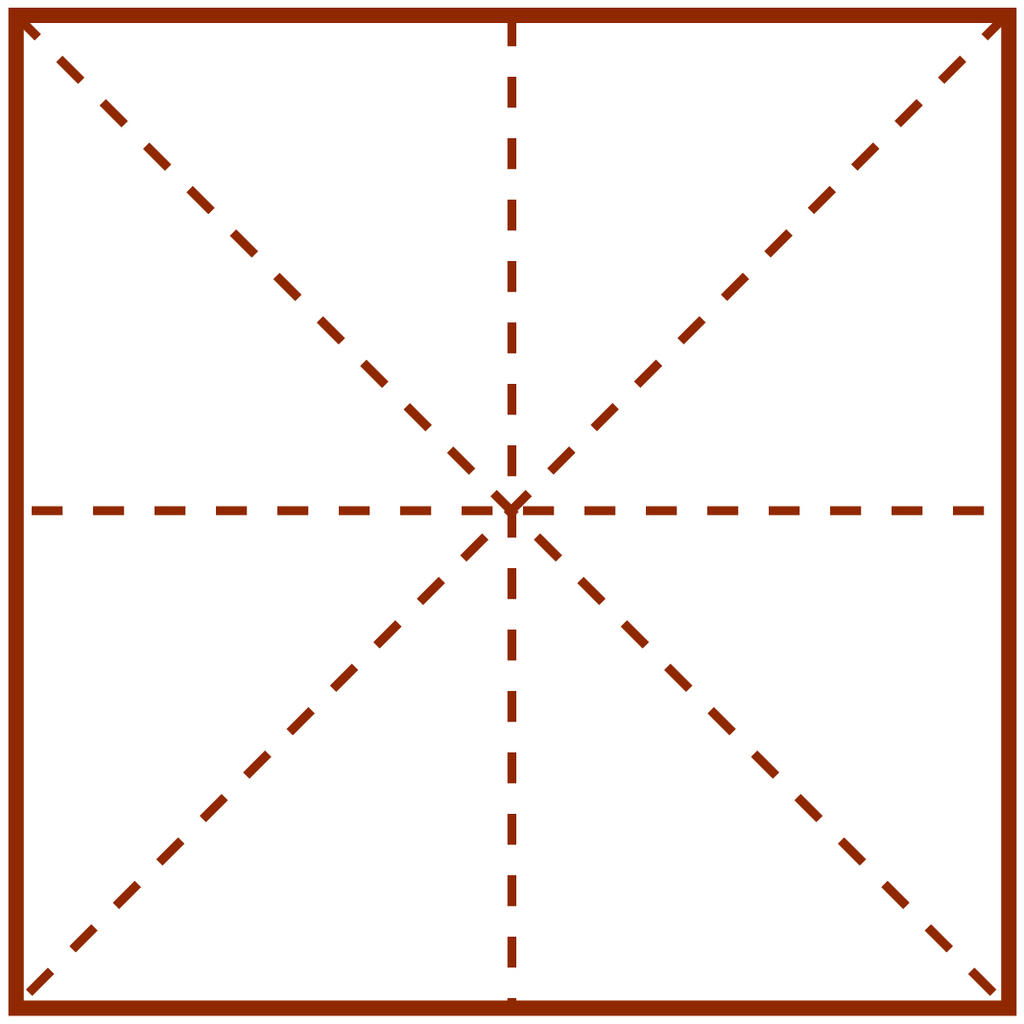 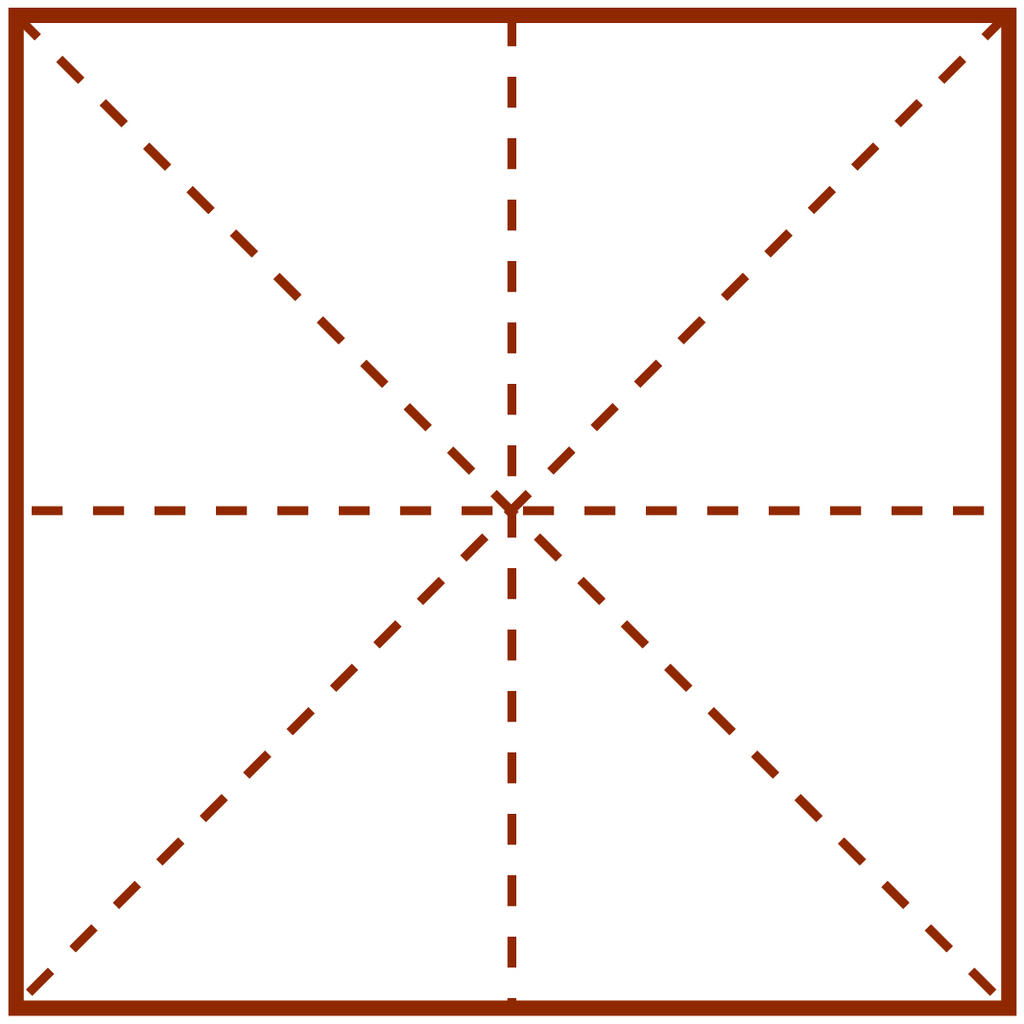 里
北
_
2.竖弯  shù wān     Vertical Turning
A vertical turning is writen from top to bottom with a right turning or a short curve without being broken.
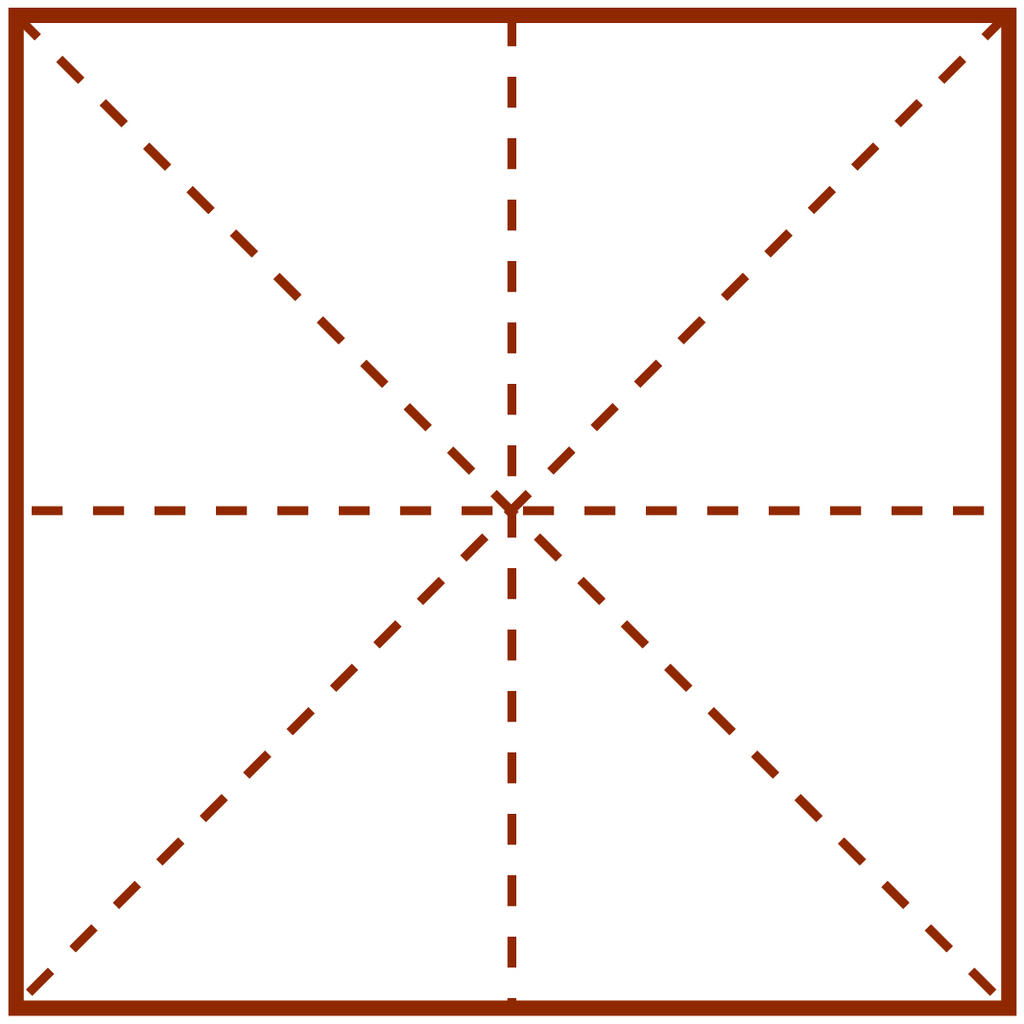 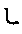 乚
_
sì   four
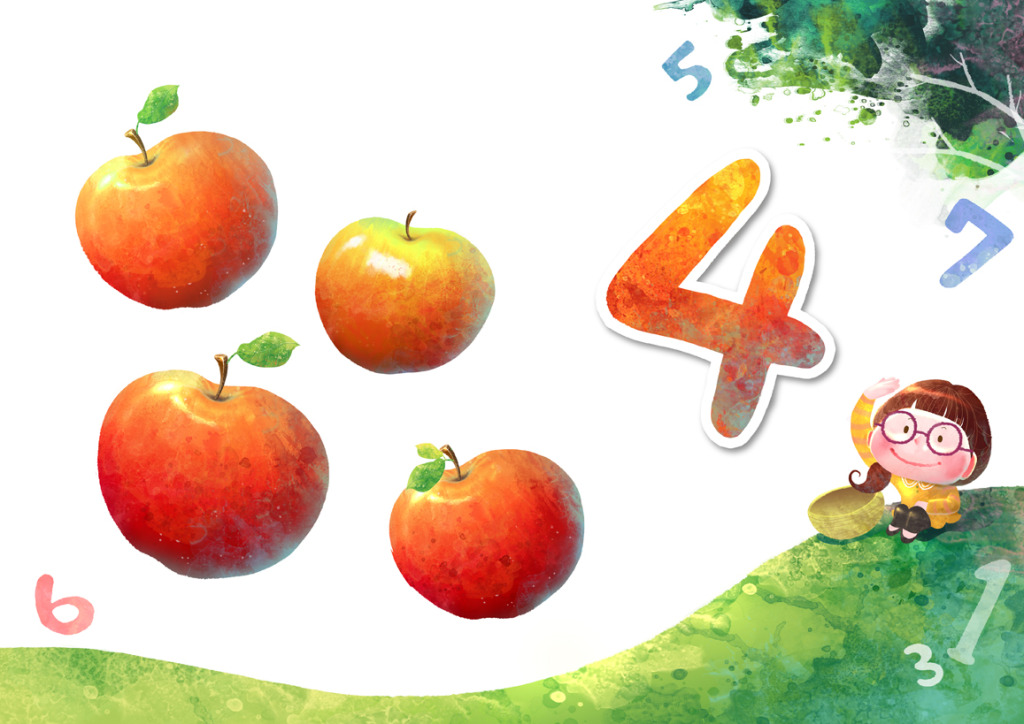 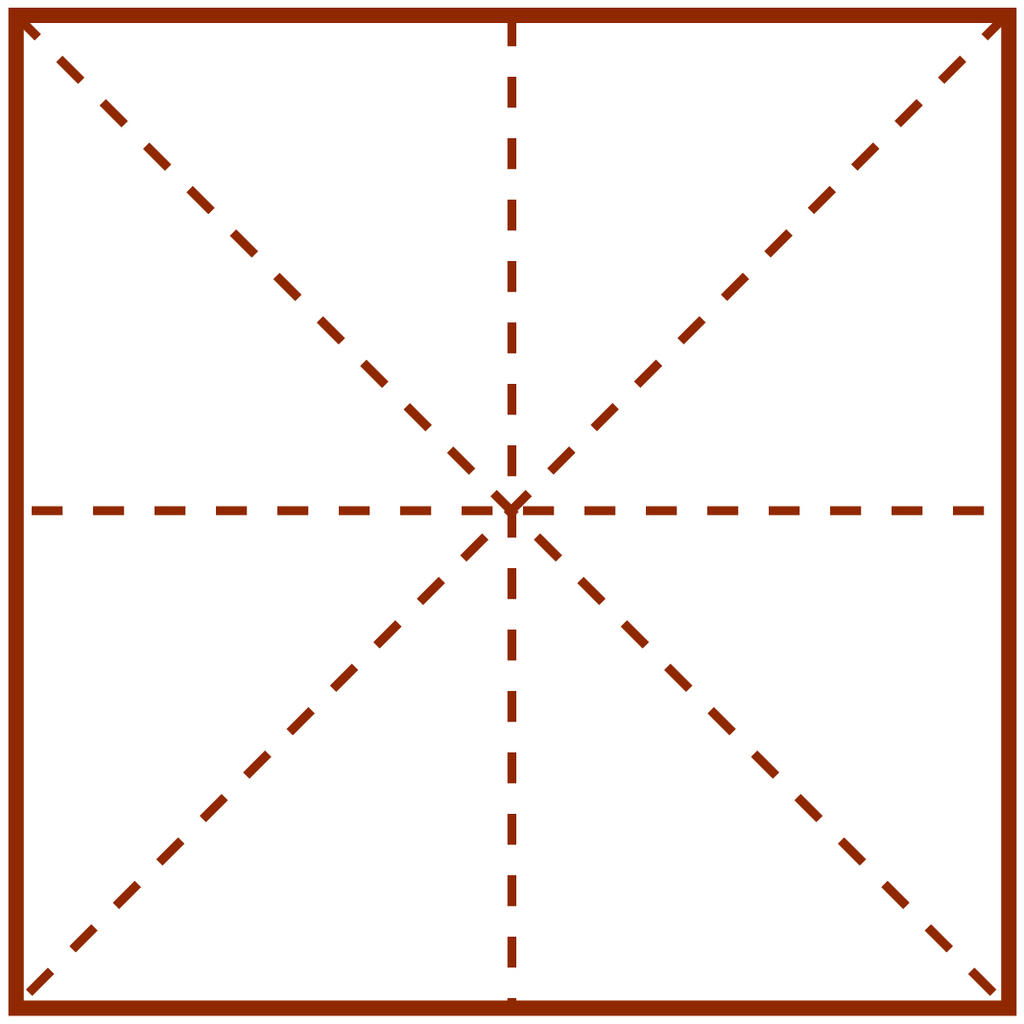 四
_
3.竖弯钩  shù wān gōu     Vertical Upward Turning
A vertical upward turning is writen from top to bottom, then turning upward without being broken.
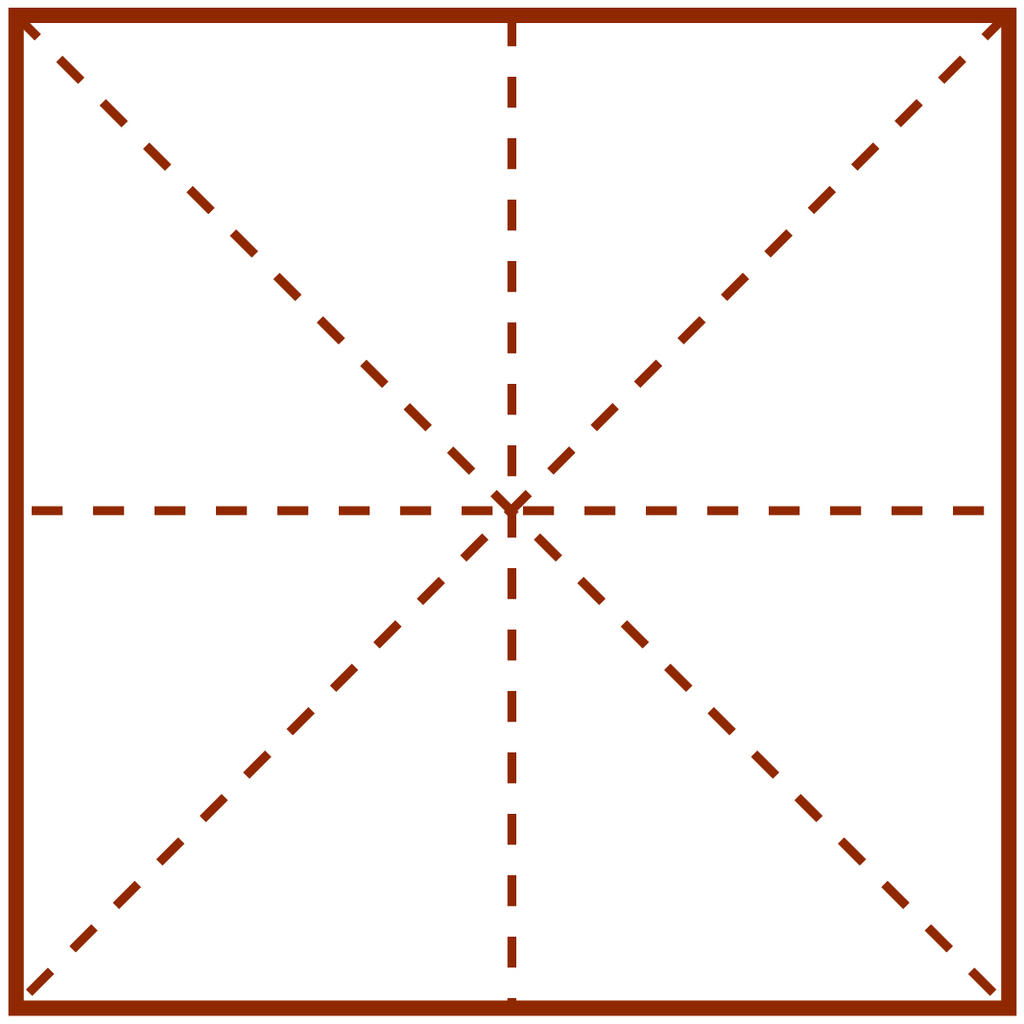 乚
_
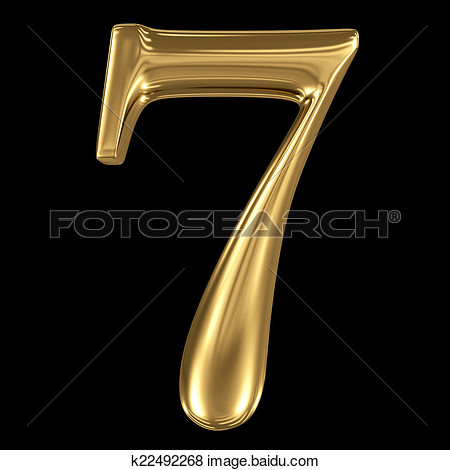 qī   seven
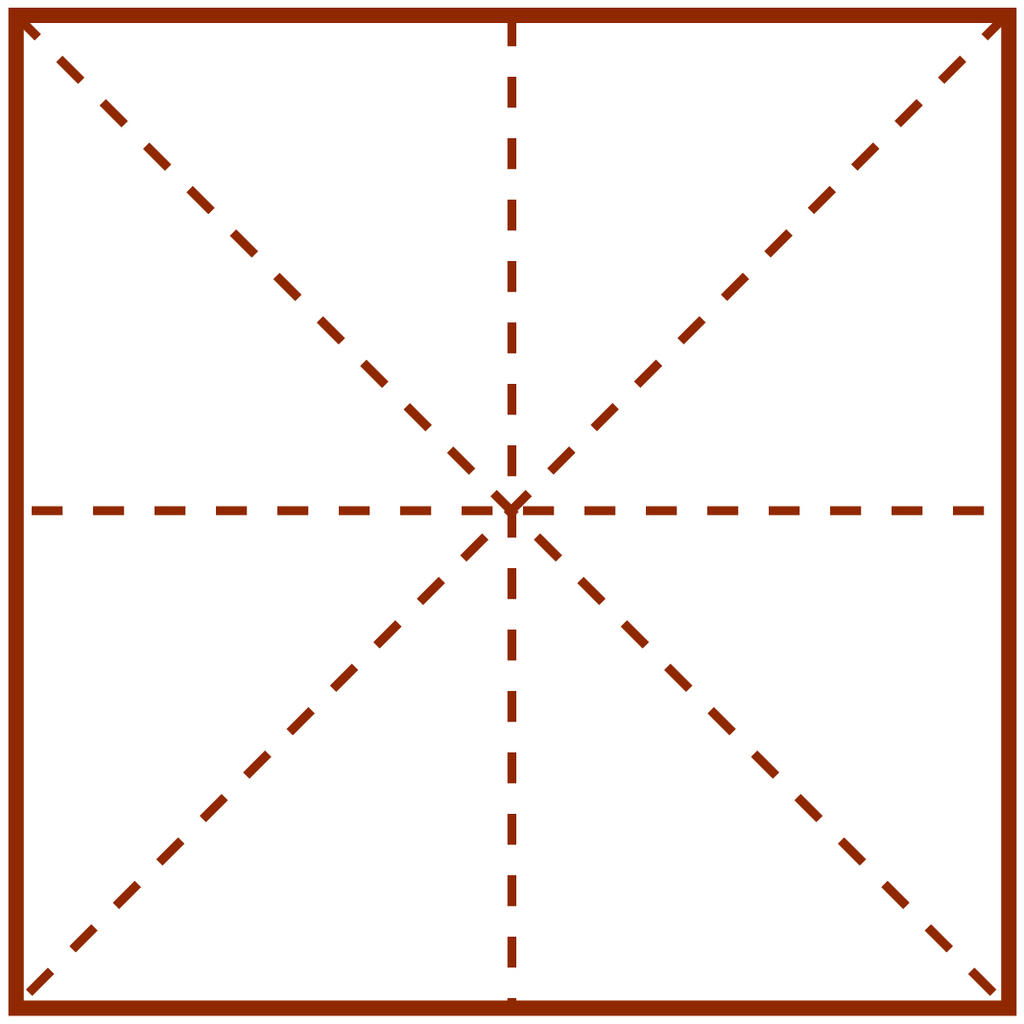 七
_
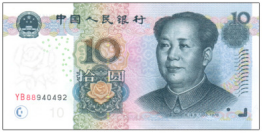 yuán   yuan
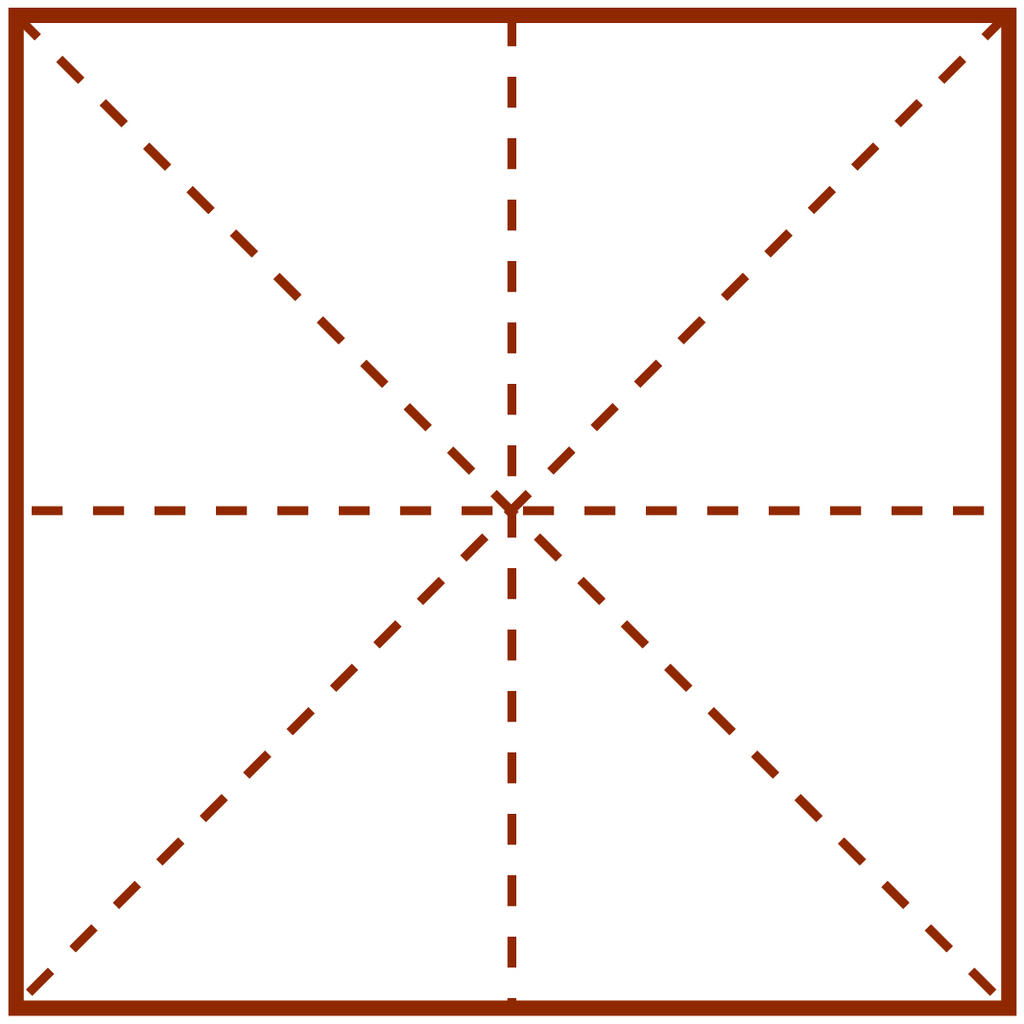 元
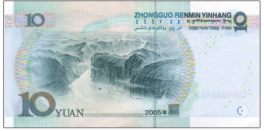 _
xiān first
diàn   electricity
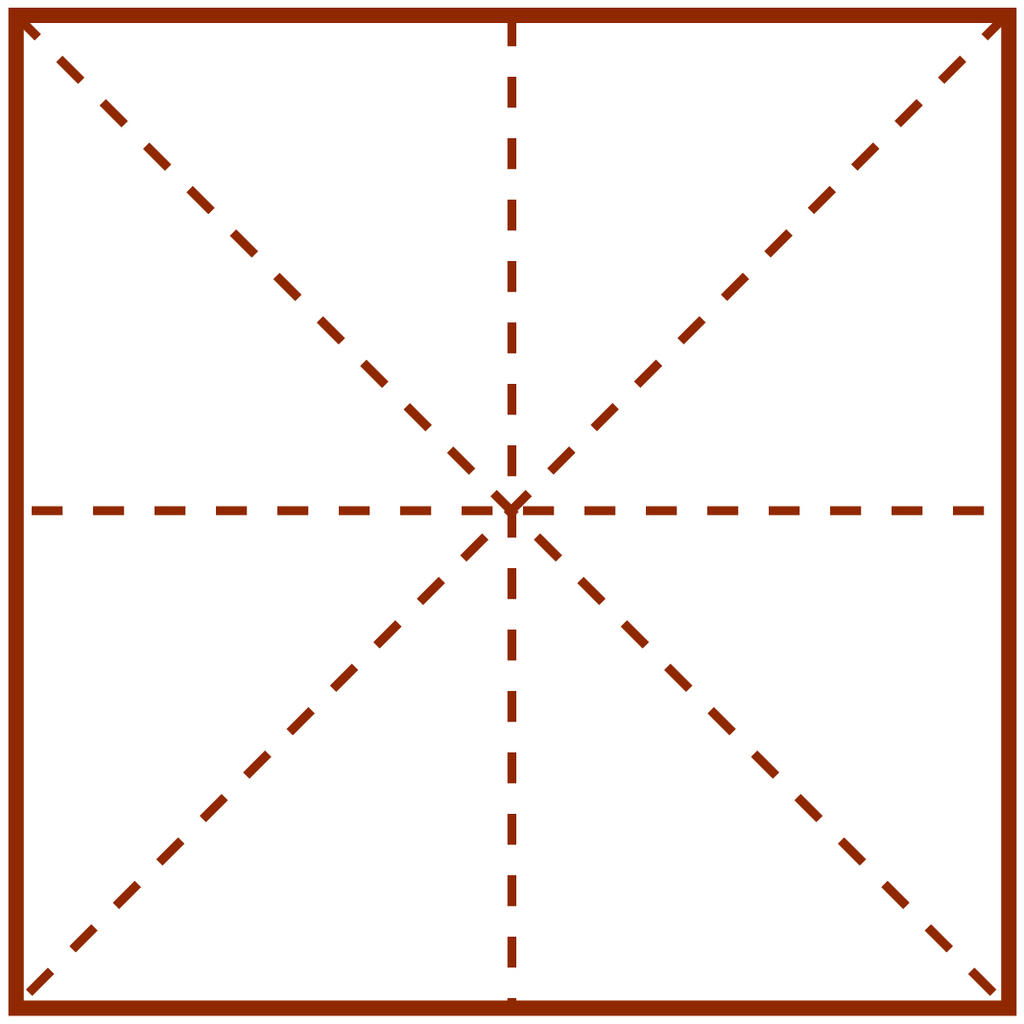 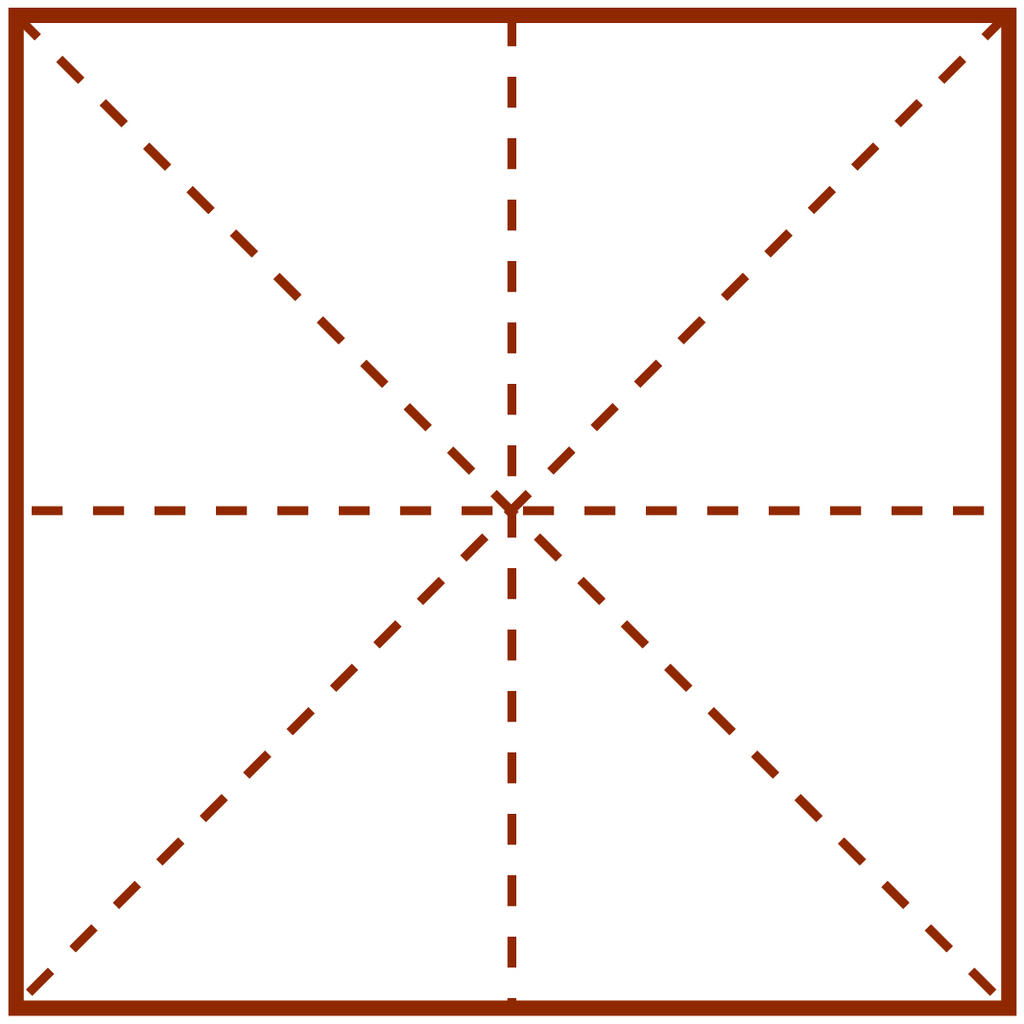 先
电
_
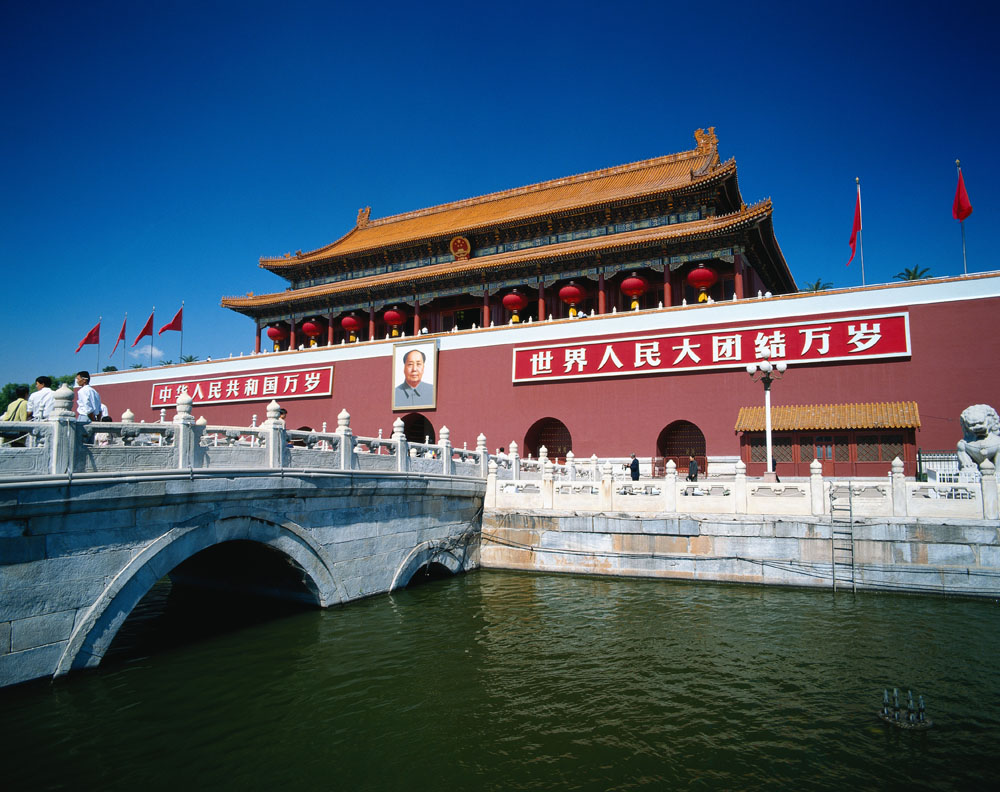 běi  north
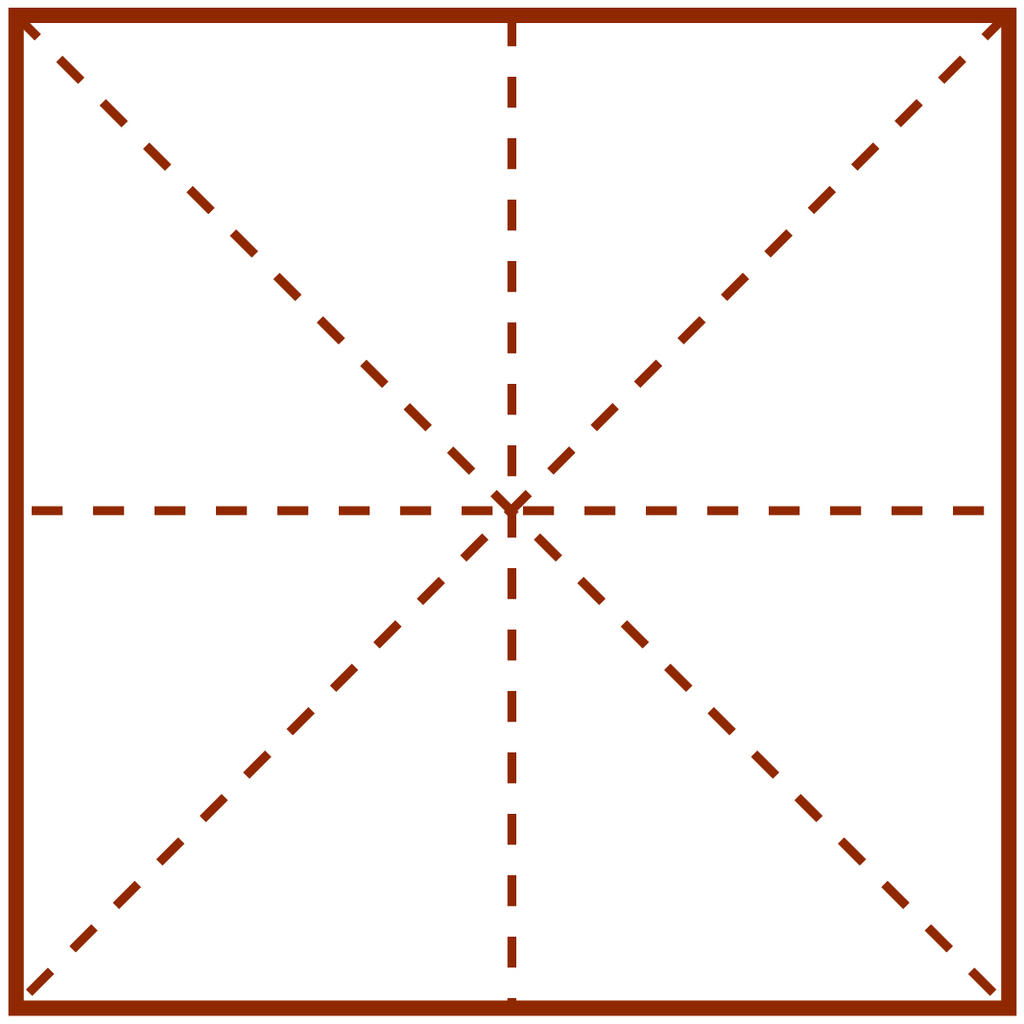 北
4.横折弯钩  héng zhé wān gōu     
                     Horizontal Bending with an Upward Hook
_
The horizontal bending with an upward hook begins with a line written from left to right before its bending at a right angle ended with a rising hook on the right .Although changed in various directions,the whole stroke should be completed without being broken.
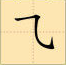 _
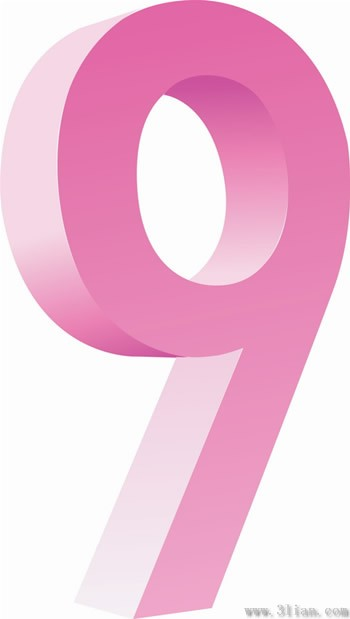 jiǔ   night
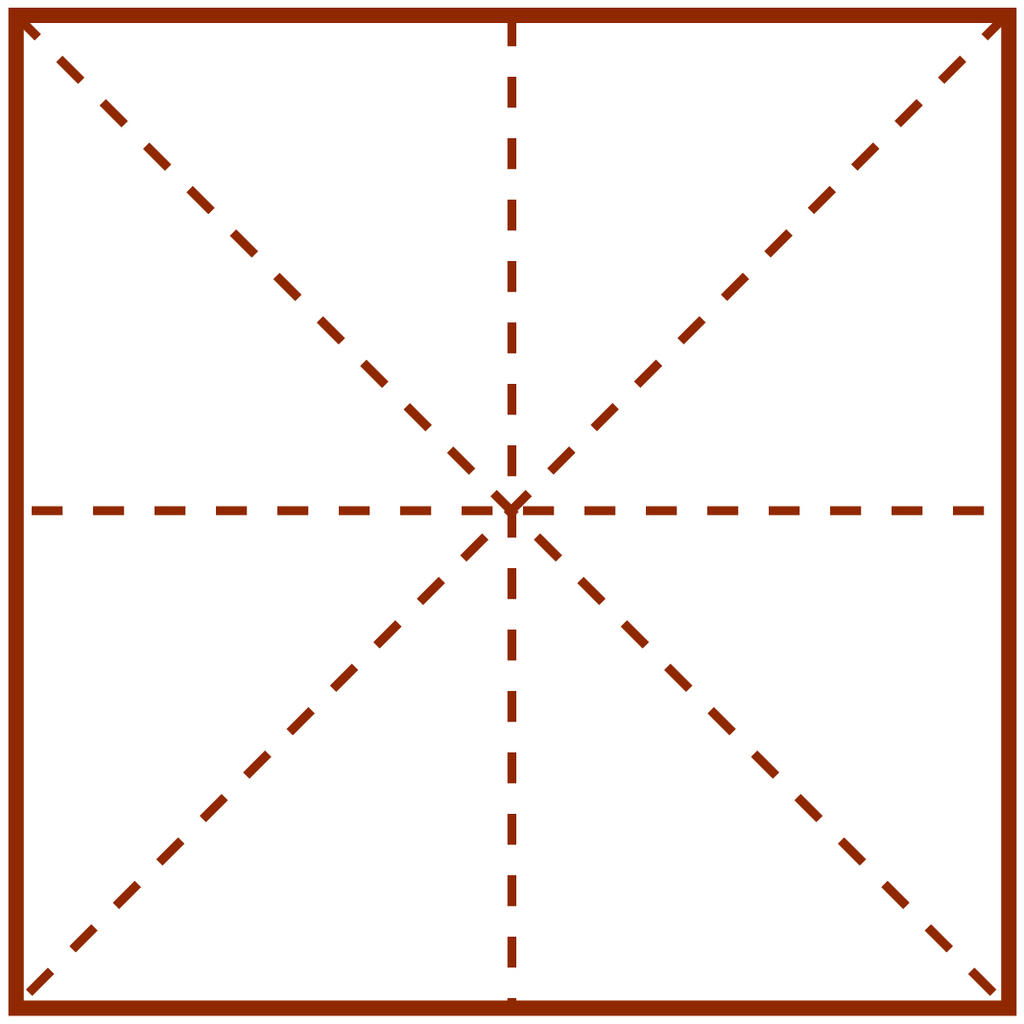 九
_
jǐ   which
fēng  wind
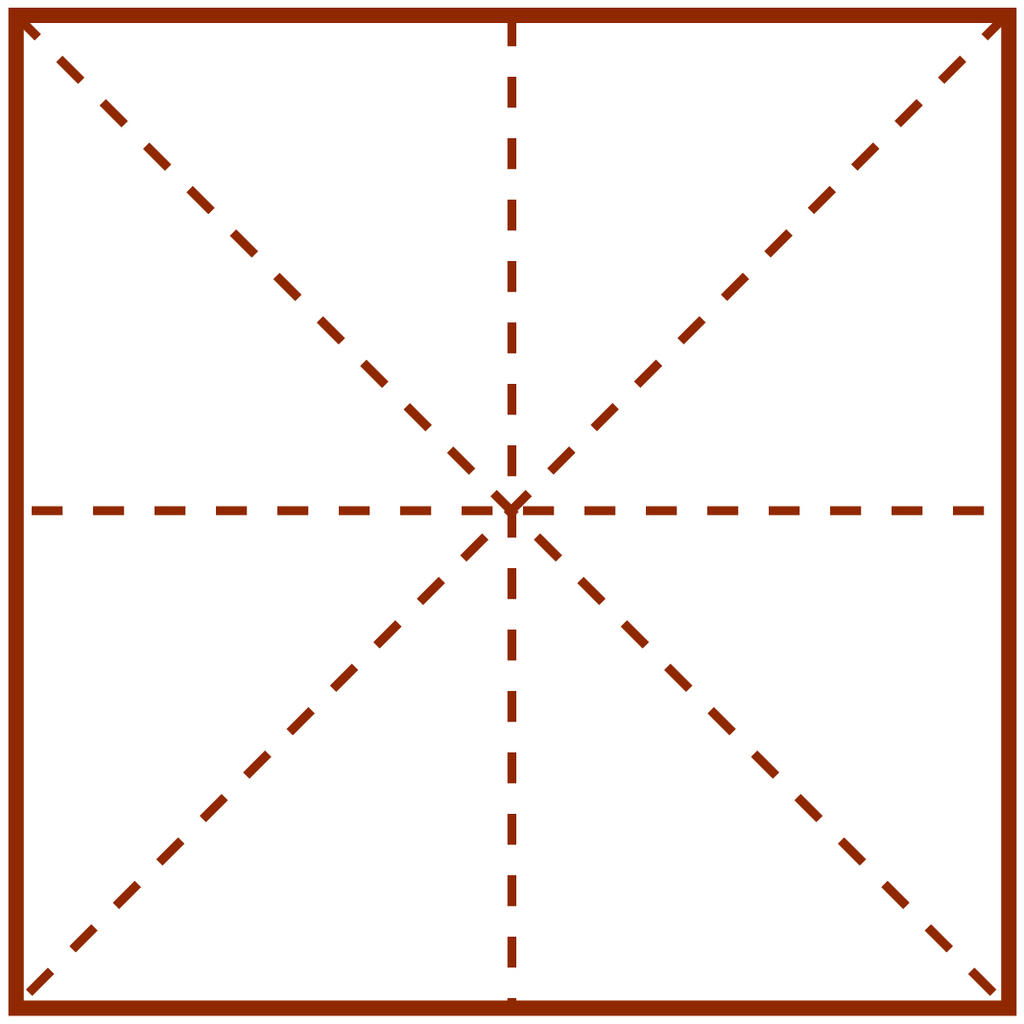 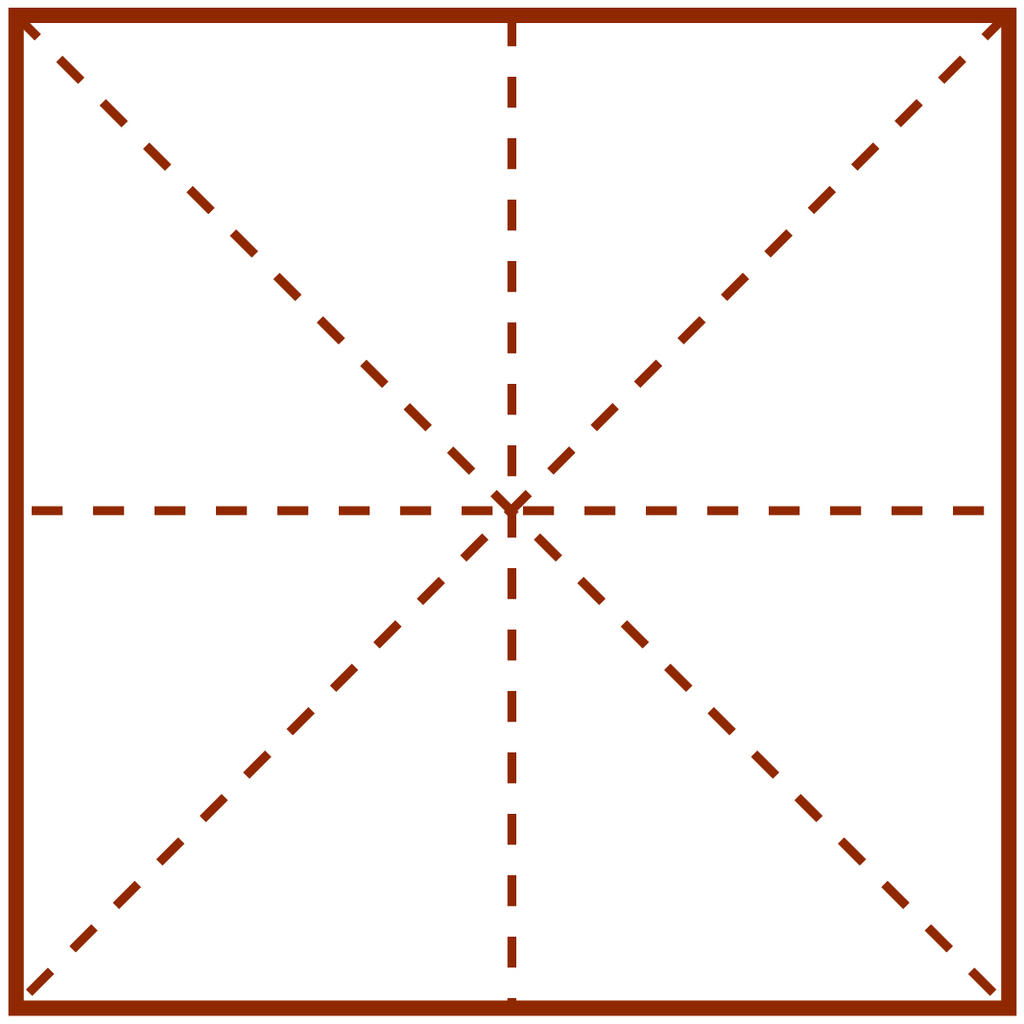 几
风
_
5.撇点   piě diǎn      Left-falling Dot
A left-falling dot begins from the top right,then turns to the left,and bends to the right without being broken.
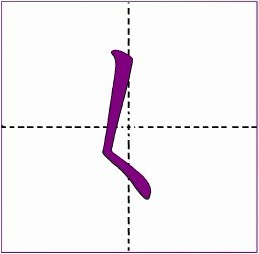 The left-falling dot of 女 should be completed as one stroke.Its second stroke is a left-falling one,joining the horizontal in the middle.
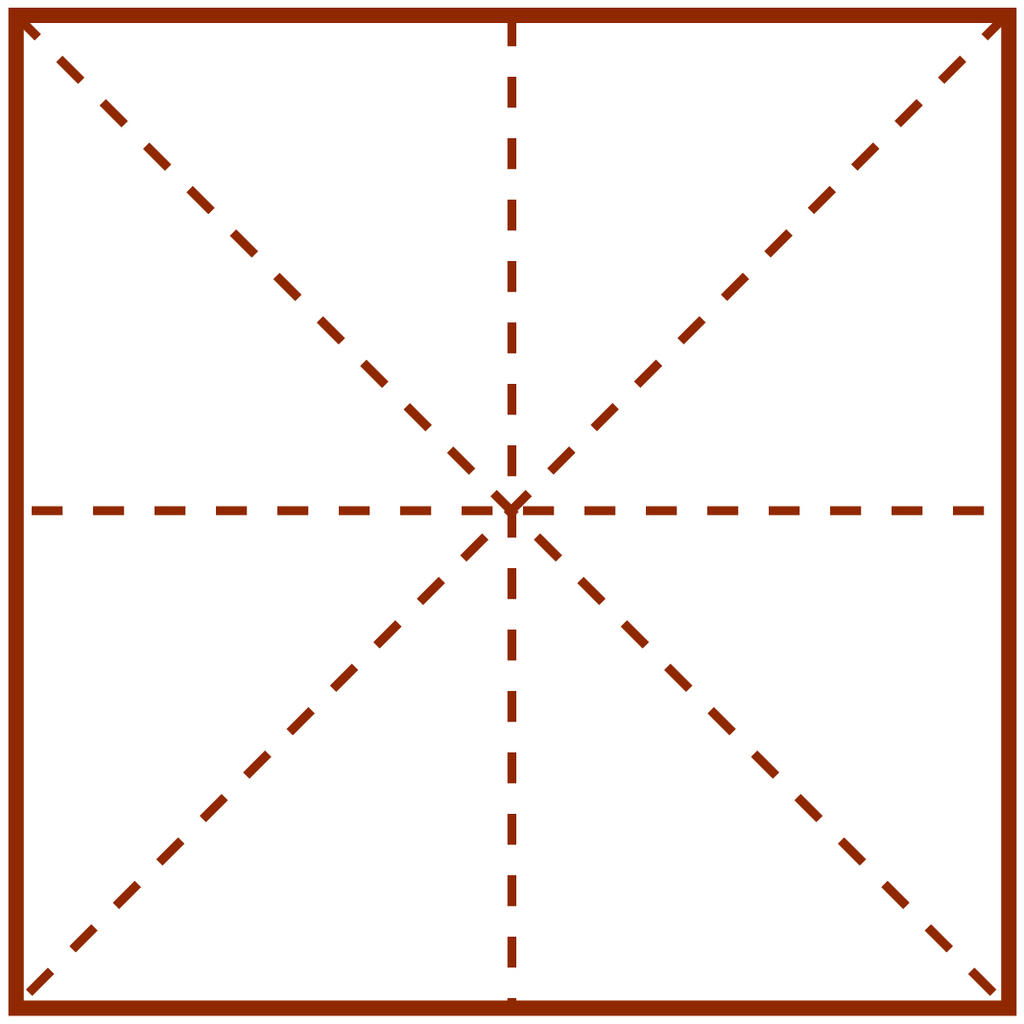 女
nǚ     female
女人 nǚrén   woman
6.横撇   héng piě     Left Horizontal Falling
A left horizontal falling starts from left to the right and continues its lower part by turning to the left without being broken.
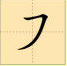 A left horizontal starts from left to the right and continues its lower part by turning to the left without being broken.
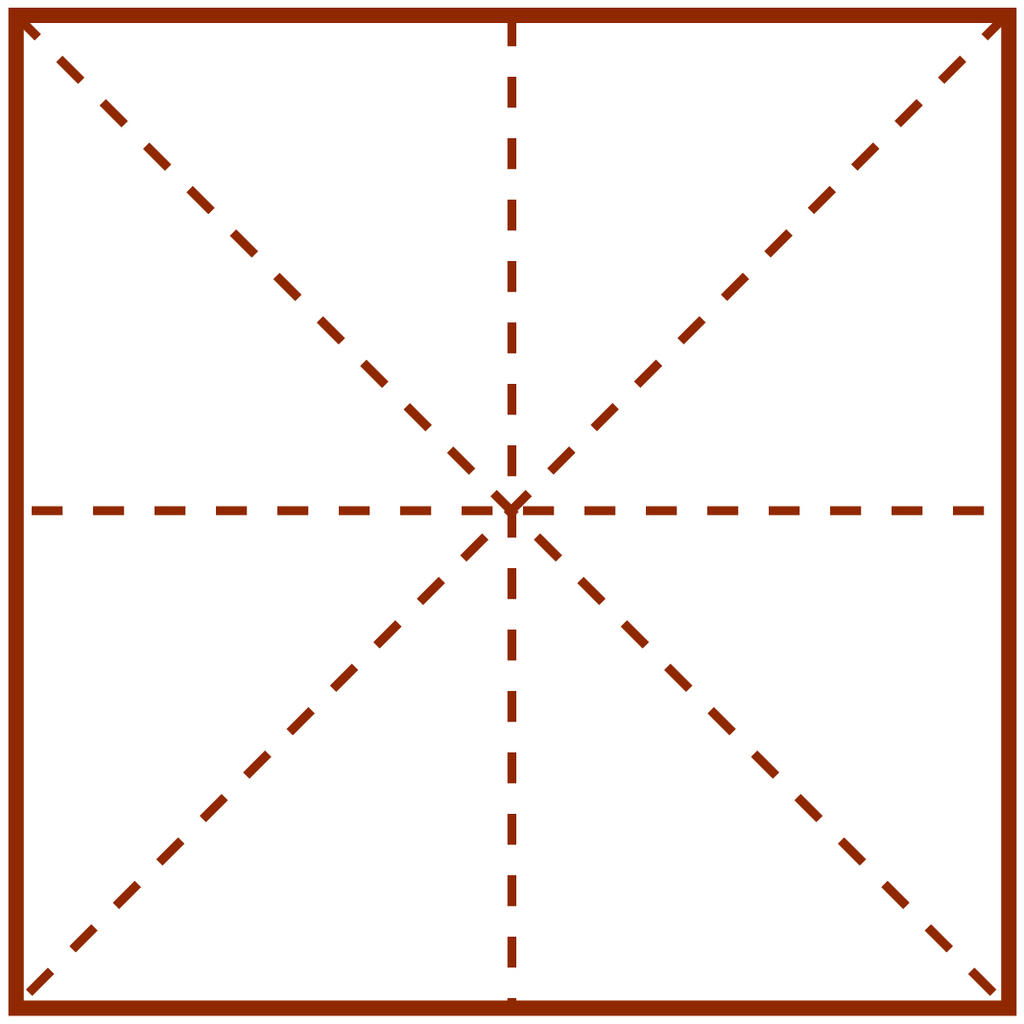 多
duō   
too much ,too many
_
Game time
六          下           汉
五          四           七
九          元           今
里          风           更
练习  Practice
数字 Number:一     二     三     六     八     十 
            十一   十二   十三   十六   十八   二十
            三十   六十   八十   一千   三千   六千